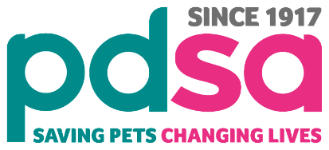 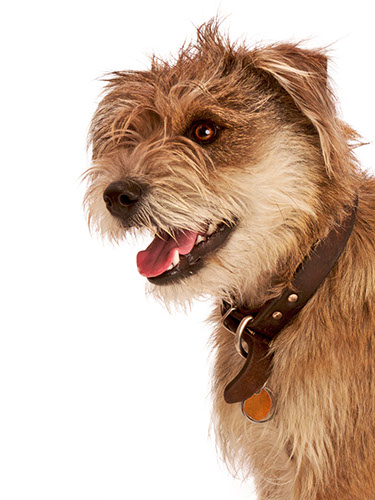 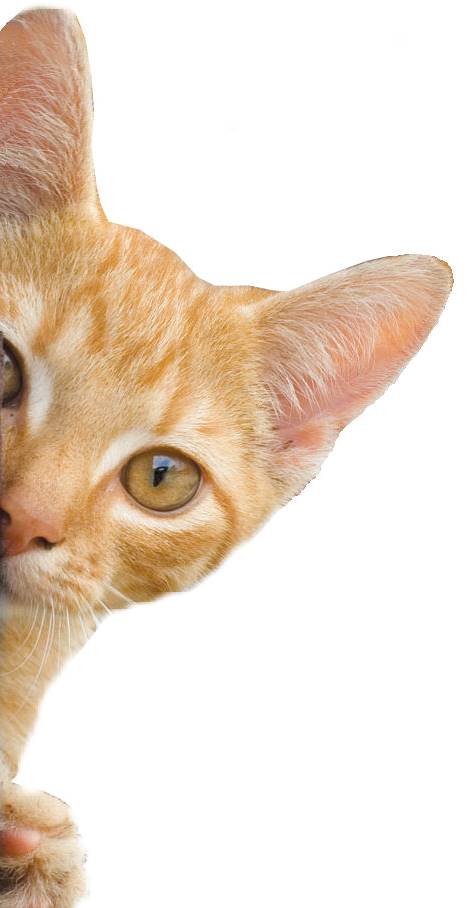 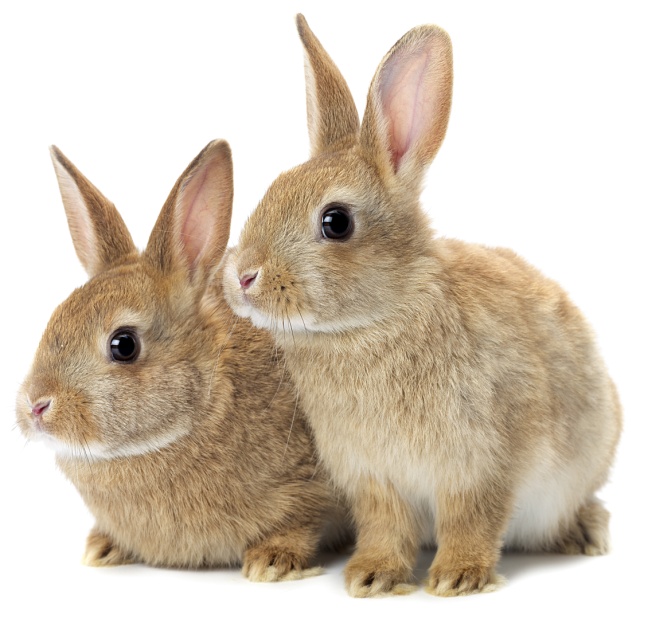 Animal Welfare Debates
Which child do you think is correct?
I think that animals can’t be sad because they can’t tell me they are sad.
Ryan
Alice
Can animals be sad?
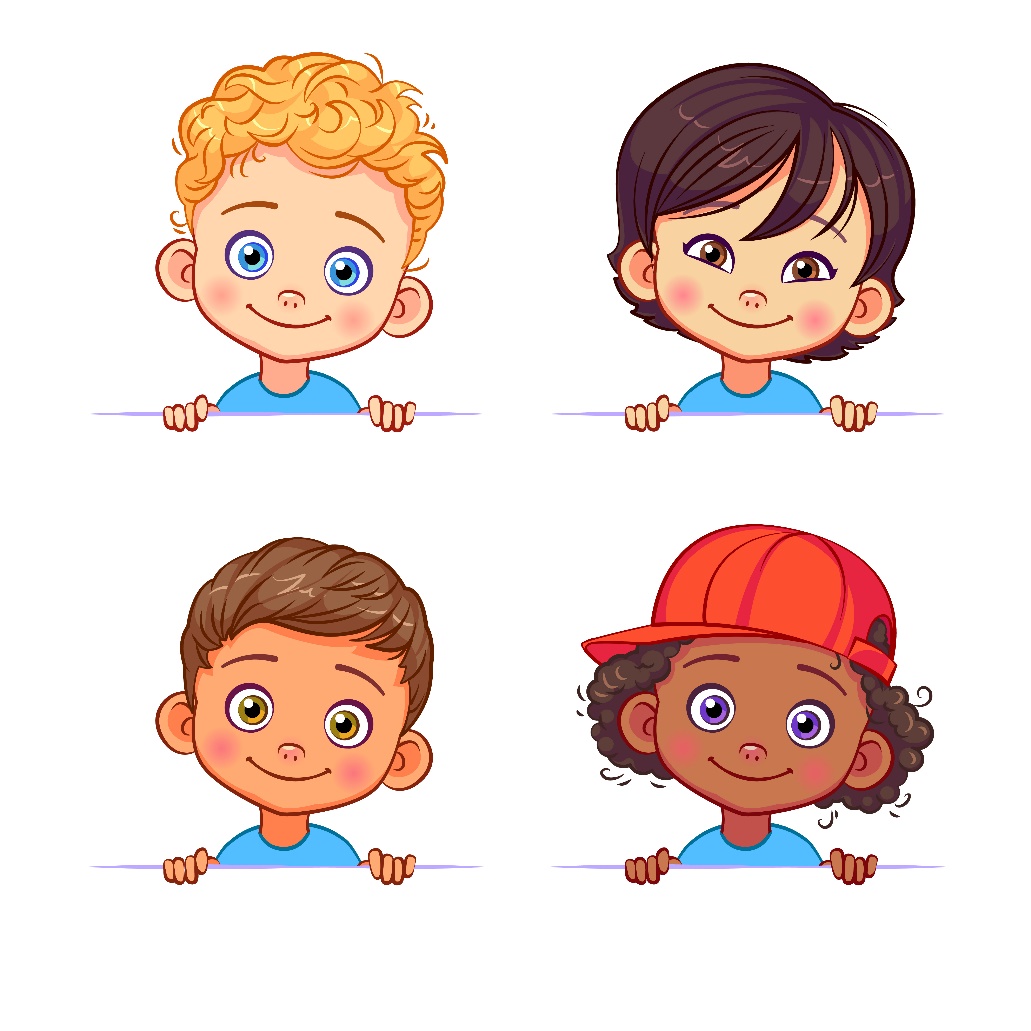 Animals can be sad, because they have feelings too.
Animals can’t be sad because only people can be sad.
Oscar
Grace
Learning Objectives
- To become aware of issues involving animal welfare and form an opinion on them.
- To speak clearly in front of an audience and listen attentively to others.
- To use fact to justify opinion.
Learning Outcomes
P
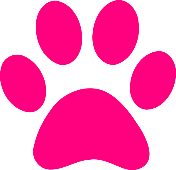 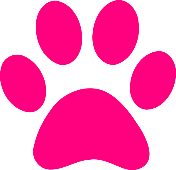 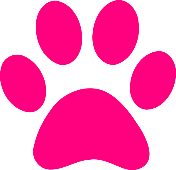 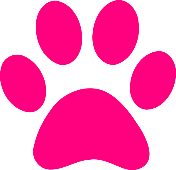 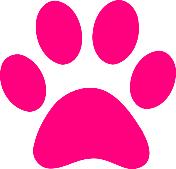 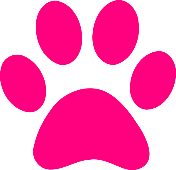 I can form an opinion on current animal welfare issues and be able to talk about these with a classmate.
I can speak clearly about my opinion in front of an audience.
I can justify my opinion with facts and take on board the opinion of others.
PDSA is a 100 year old charity who have been treating sick and injured pets since 1917
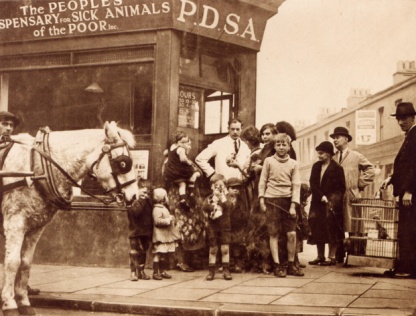 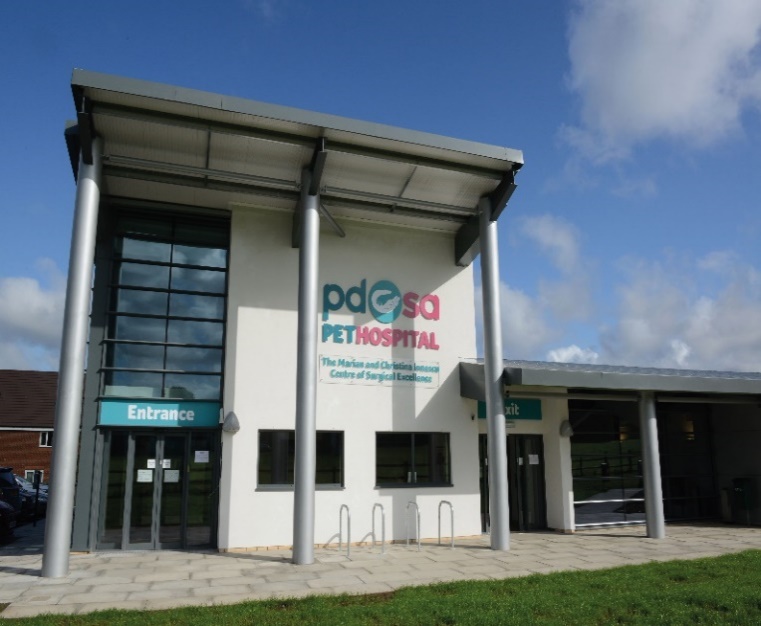 They have Pet Hospitals all over the UK
They help one sick or injured pet every 5 seconds!
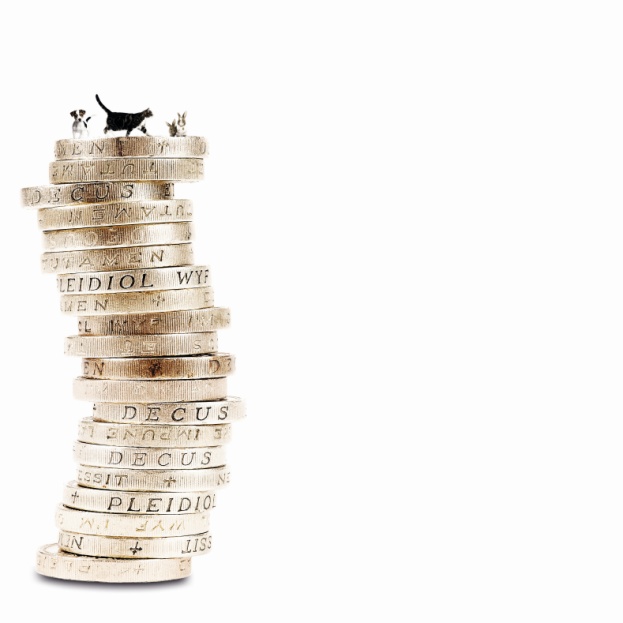 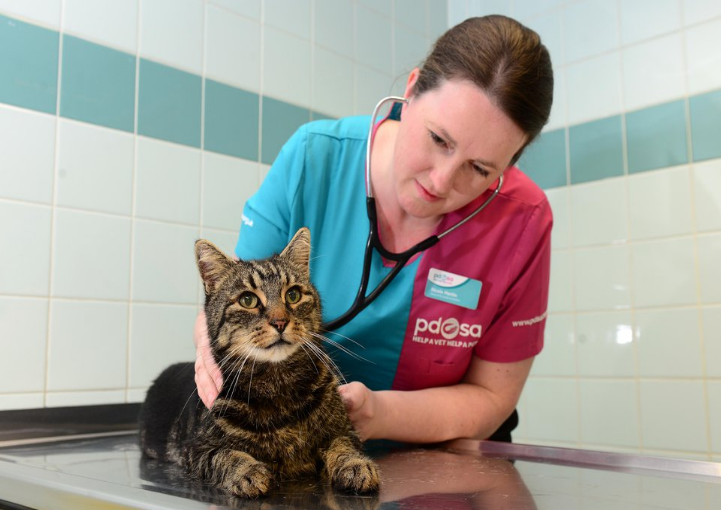 It costs the charity more than 
£1 million every week to do their work
The UK’s leading vet charity …
[Speaker Notes: Share the details on the slide and: 

Tell children that PDSA treat the sick and injured pets of people in need..
Ask them if they think it’s important to help sick and injured animals to get better.
 Explain that PDSA is a special kind of vets, because they’re a charity. Ask them what a charity does and explain that PDSA looks after pets when owners can’t afford vet treatment.
 Ask them what would happen to all the sick and injured pets PDSA treat if they weren’t around.]
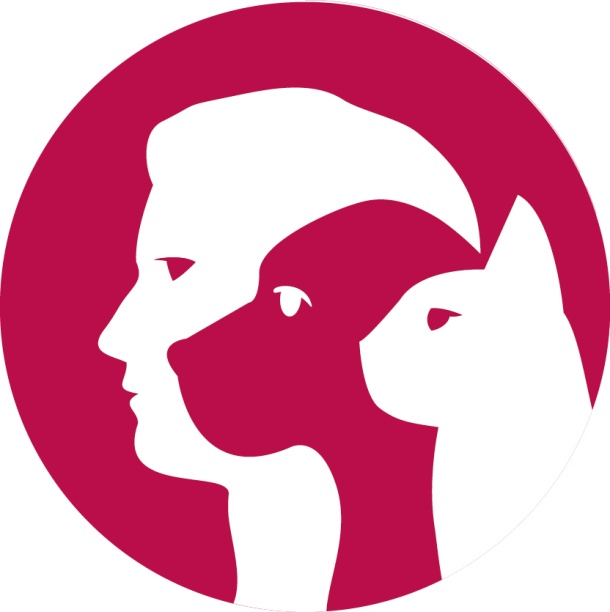 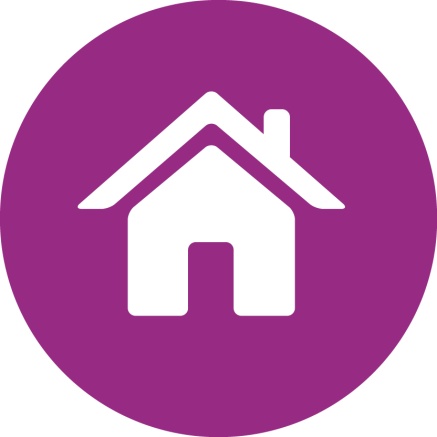 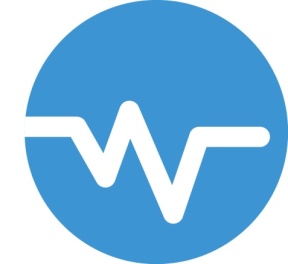 FRIENDS
A HOME
HEALTH
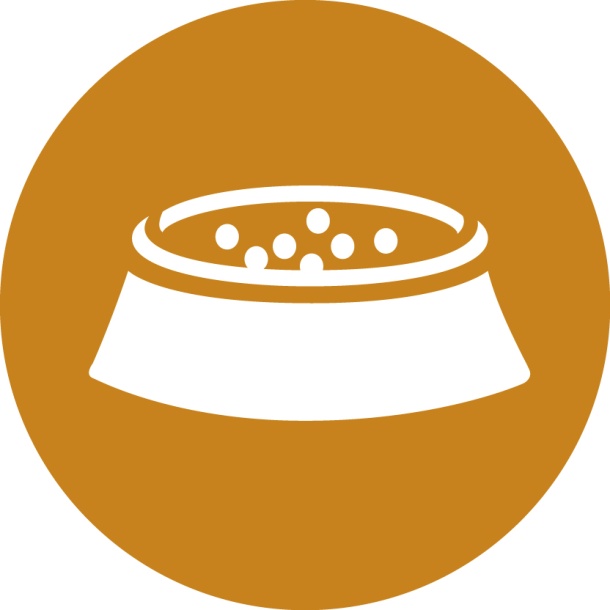 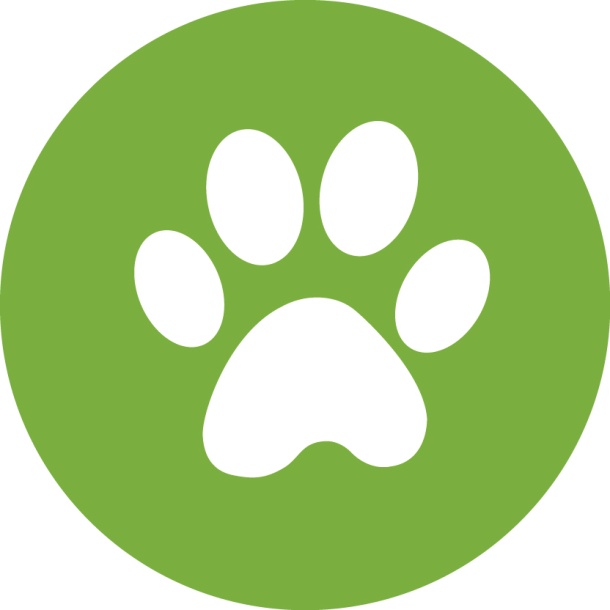 FOOD & WATER
EXERCISE & FUN
What do animals need to be happy?
[Speaker Notes: All pets, whether they’re large or small, need the same five things to keep them healthy and happy:

The right kind of safe, warm home with lots of space

The right kind of food and 24 hour access to fresh water

Exercise and fun (the chance to show normal behaviour)

Friends (This can be other animals, people, or both)

Health ( We all need to make sure our pets are kept healthy and take them to the vet when they’re not well)

Ask whose responsibility it is to keep pets healthy and happy and confirm that owners are responsible for looking after their pet properly.]
Should animals be kept in cages?
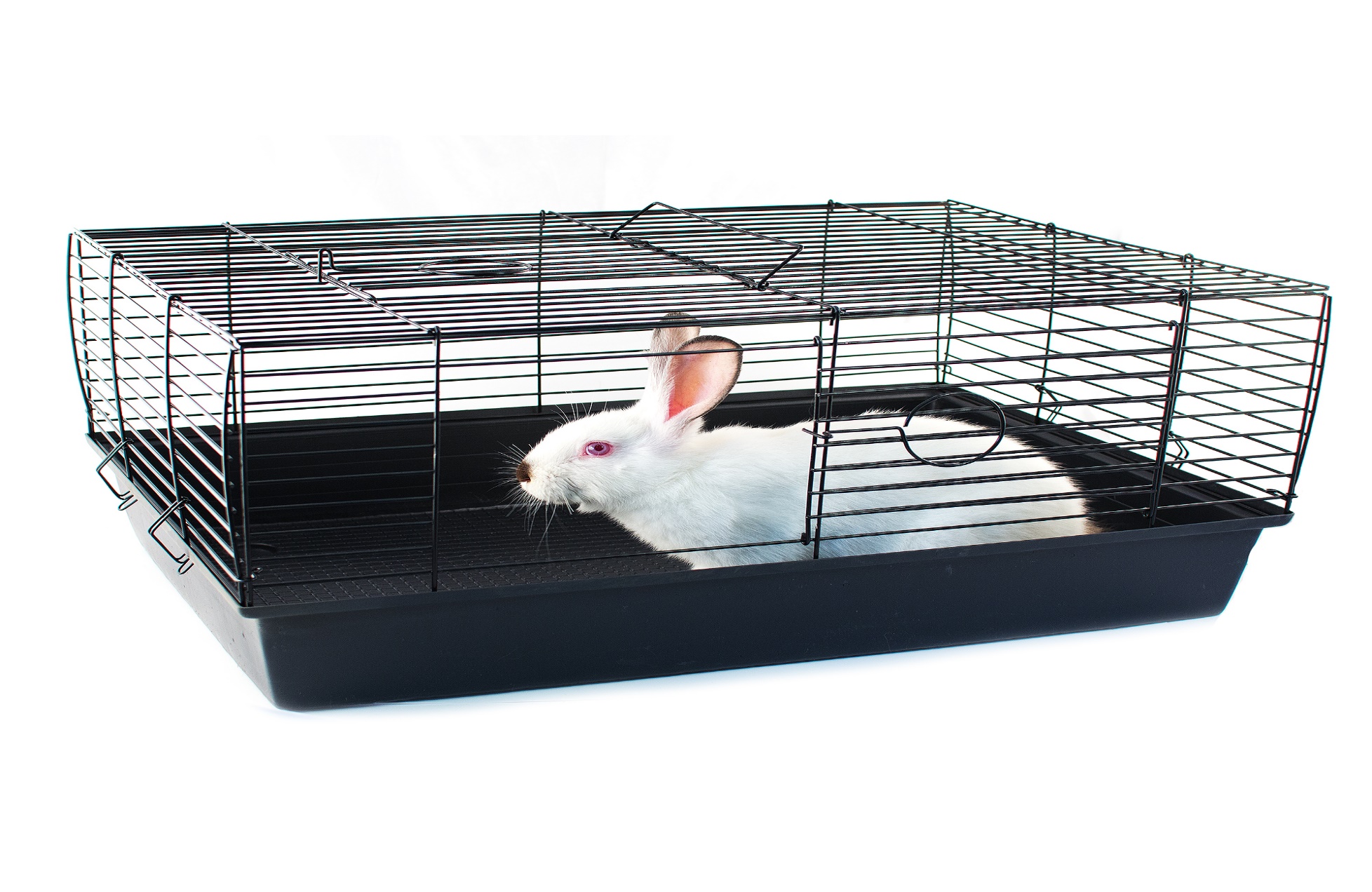 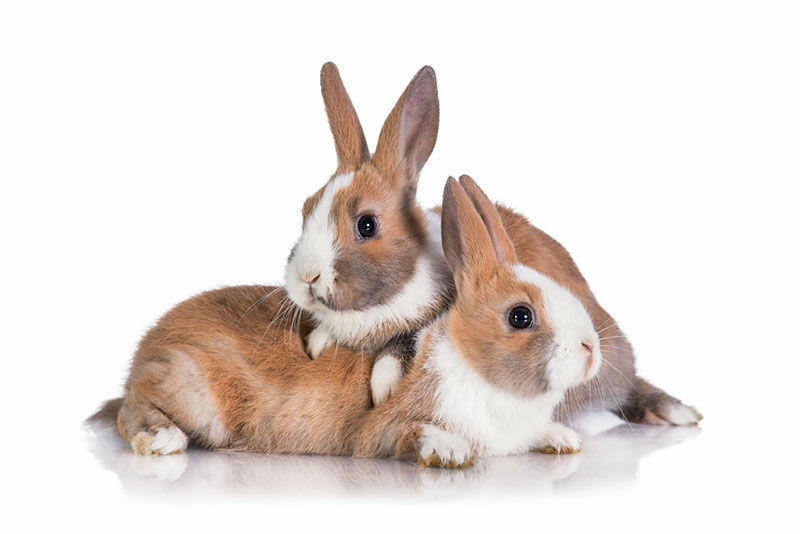 What do you think?
Elephants might not live as long in a zoo as they would in the wild.
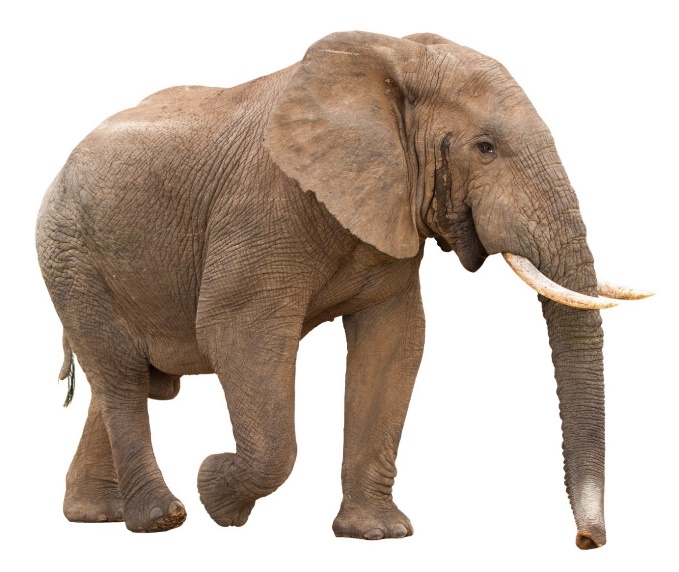 TRUE or FALSE?
Facts about caged animals
The average life span of an elephant is greater in the wild.
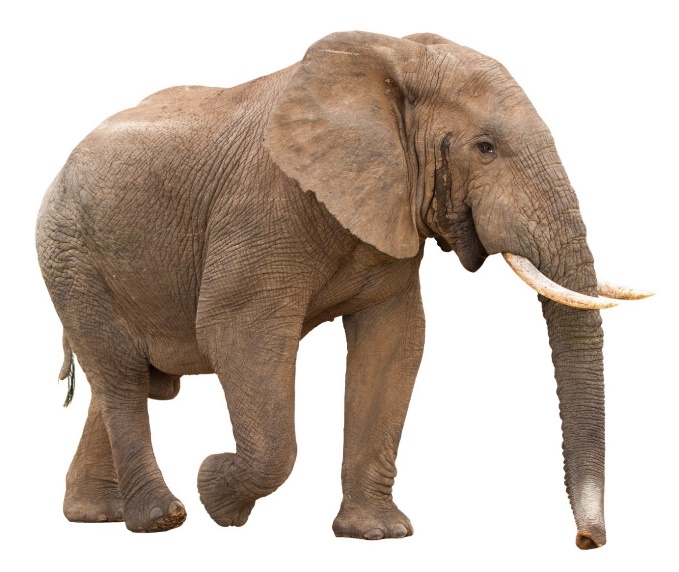 TRUE
Facts about caged animals
[Speaker Notes: The average life span of an elephant in the wild is 56 years, but in a zoo it is only 16 years.]
Rabbit hutches only need to be big enough for a rabbit to stretch out in.
TRUE or FALSE?
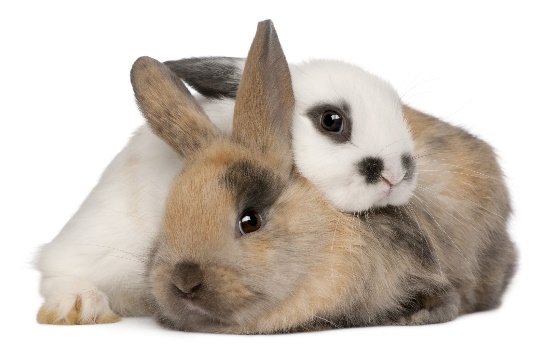 Facts about caged animals
Rabbits need to be able to do 3 bunny hops in any direction.
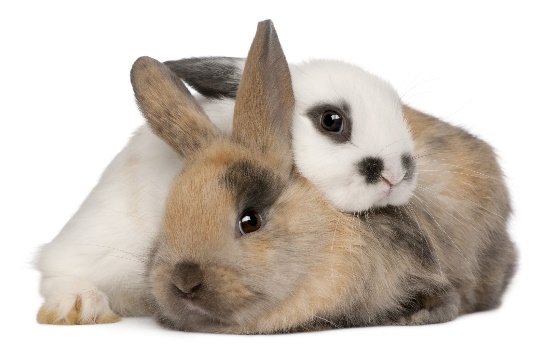 FALSE
Facts about caged animals
[Speaker Notes: Rabbits also need to be able to make at least three hops in their hutch.]
Dogs should not be in crates, even in the car.
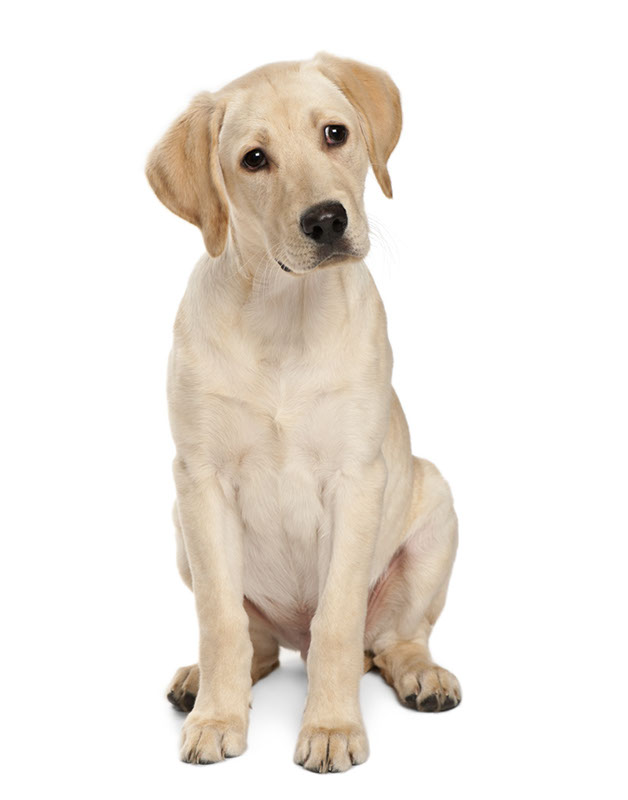 TRUE or FALSE?
Facts about caged animals
If you are transporting a dog in a car, it is much safer to keep them in a crate for the duration of the car journey.
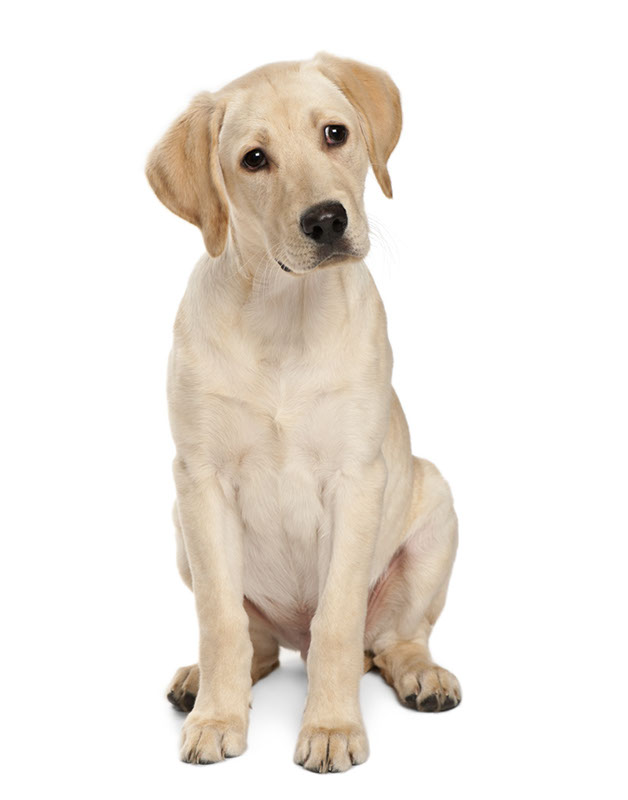 FALSE
Facts about caged animals
[Speaker Notes: If you are transporting a dog in a car it is much safer to have them in a crate, but only for the time it is in the car. Most dogs also feel safer when they are in a crate in the car.]
Have the facts changed your mind at all?
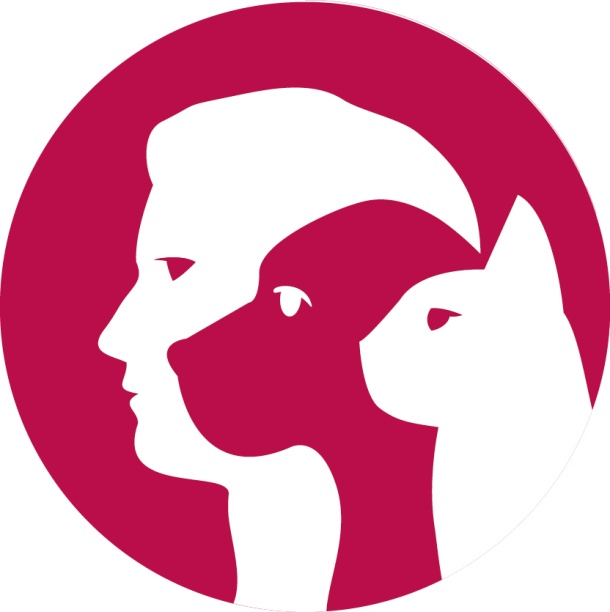 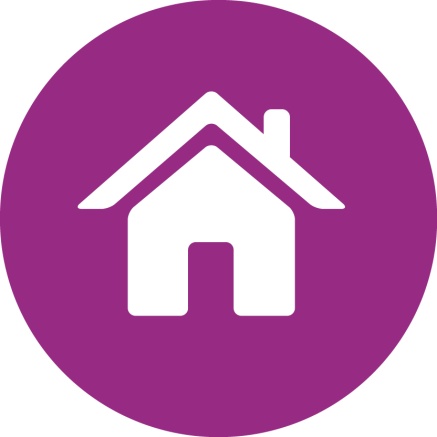 Does keeping animals in cages meet their 5 Welfare Needs?
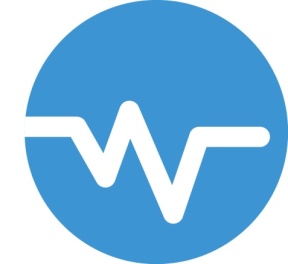 FRIENDS
A HOME
HEALTH
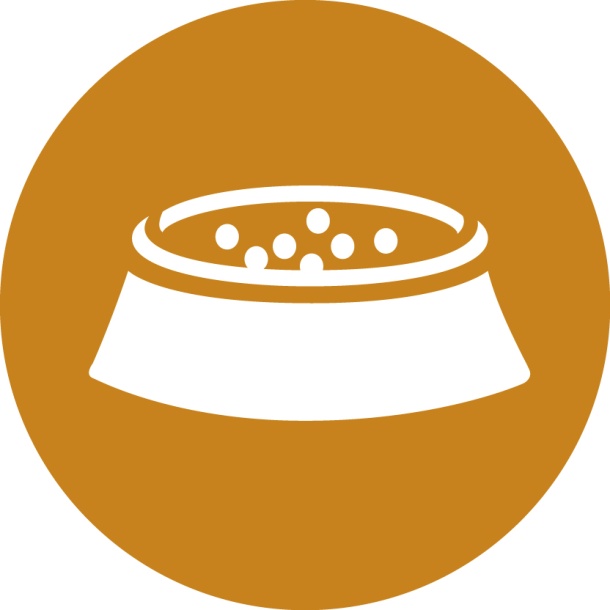 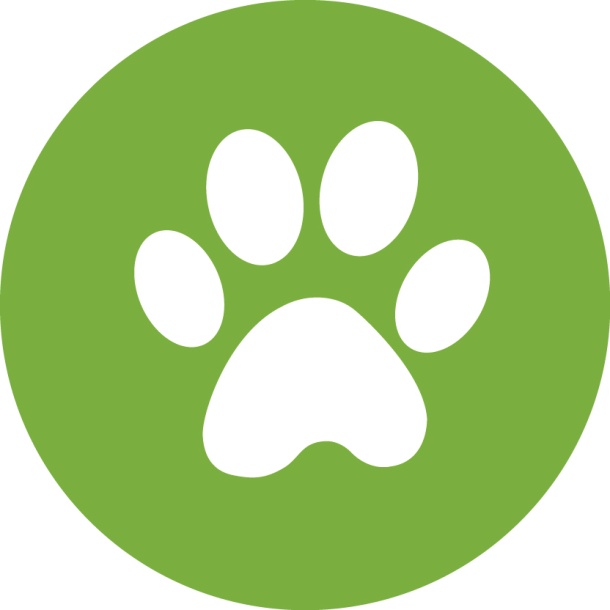 FOOD & WATER
EXERCISE & FUN
Facts about caged animals
Is it kind to ride horses/donkeys?
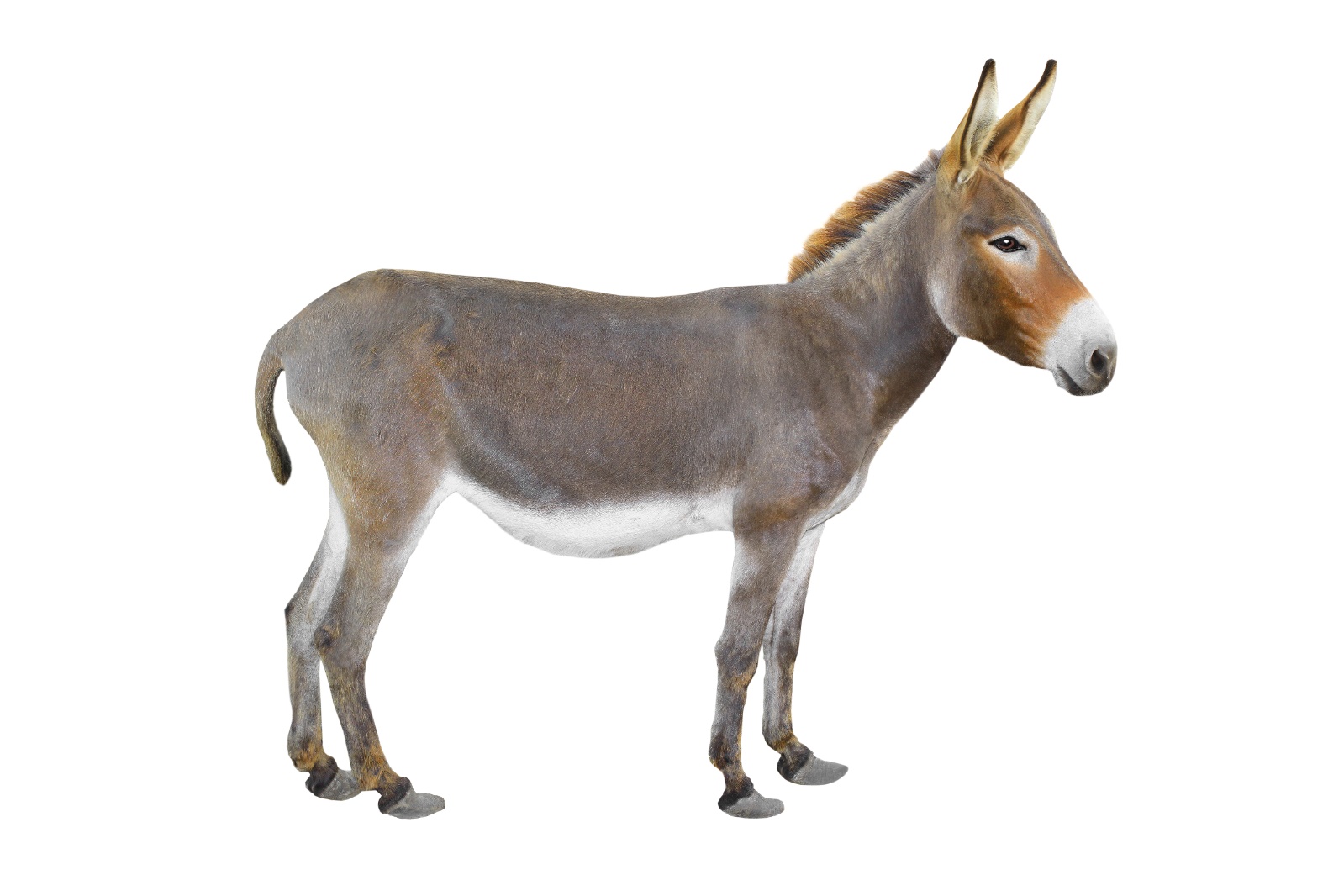 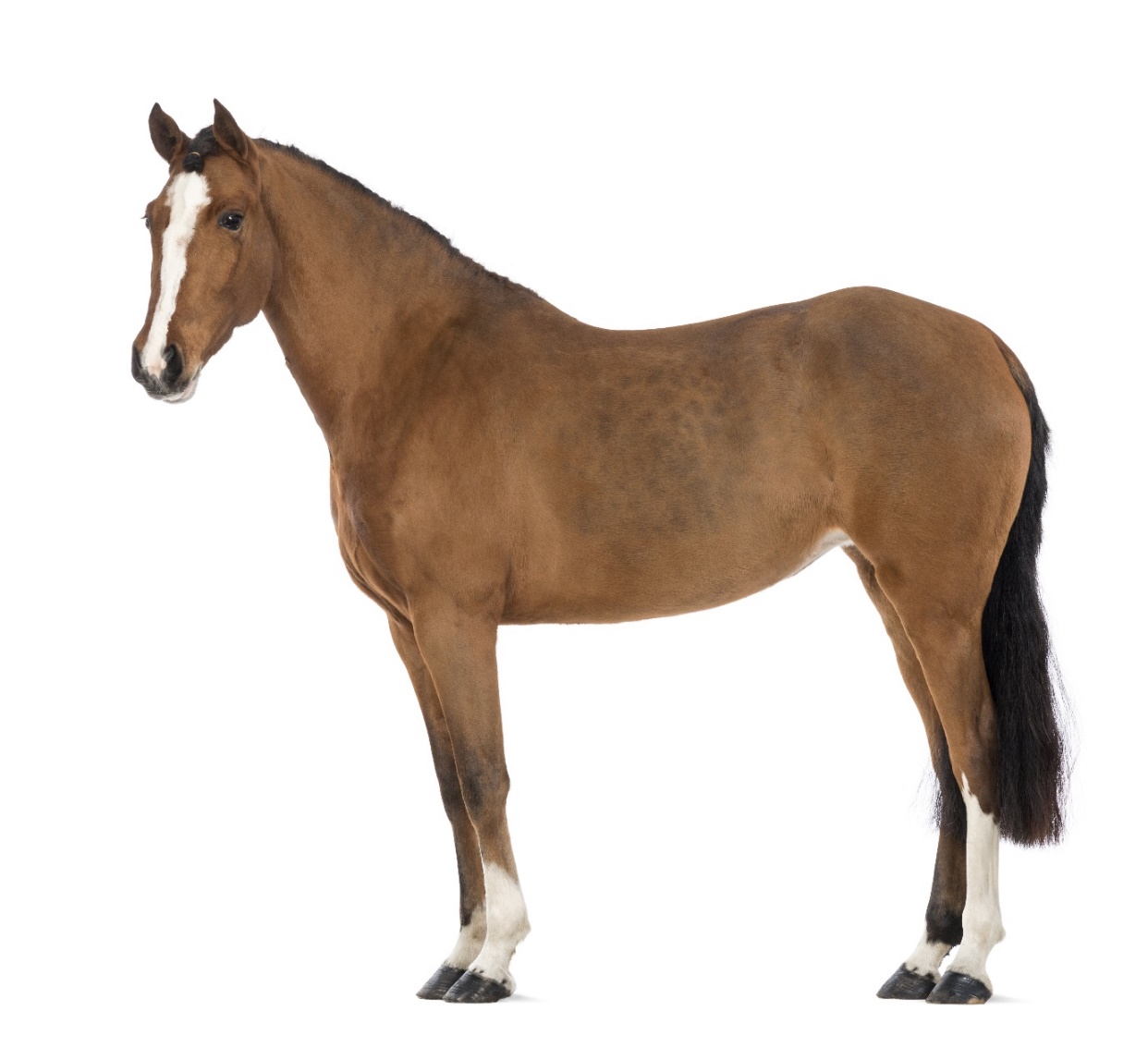 What do you think?
It is only recently that humans started riding horses.
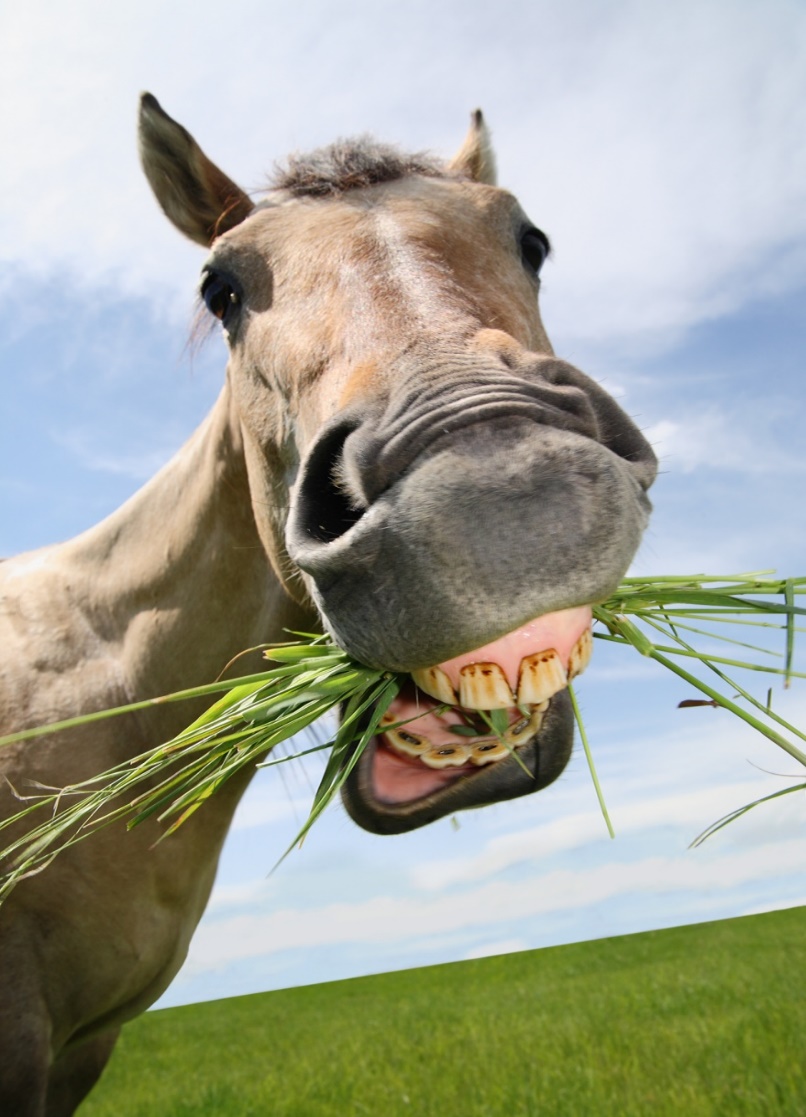 TRUE or FALSE?
Facts about horse riding
The first documented horse ride occurred in 4200 B.C.
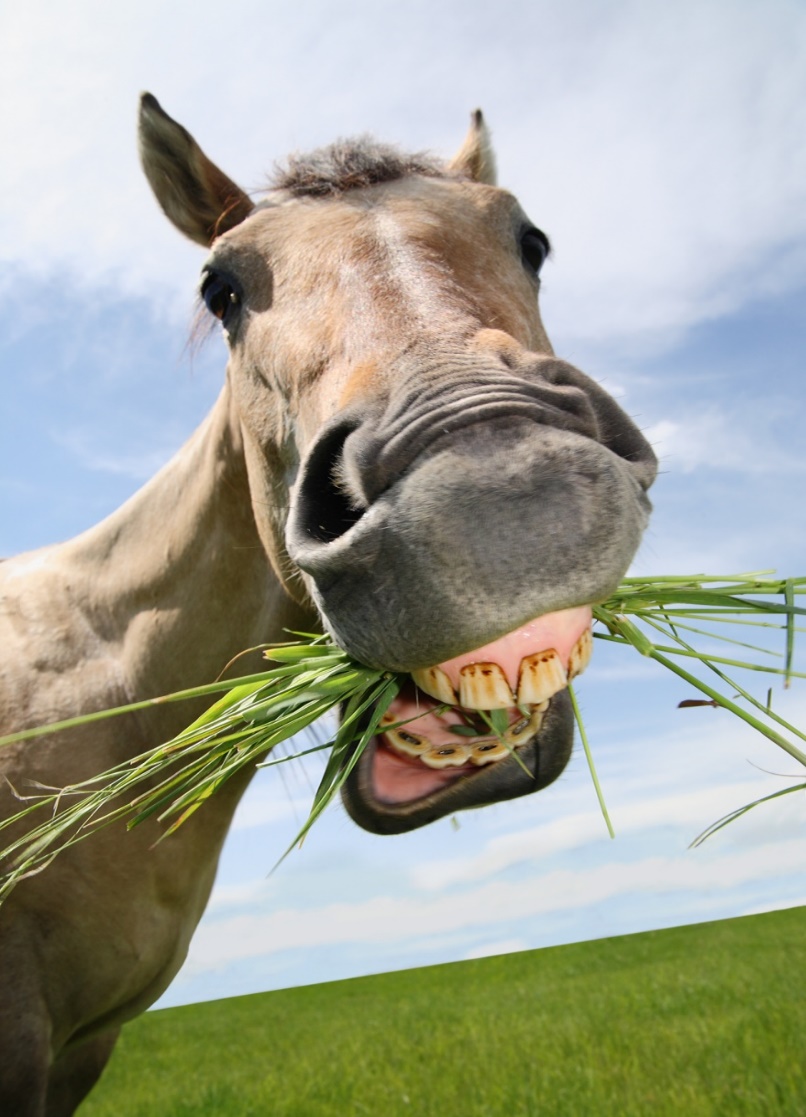 FALSE
Facts about horse riding
[Speaker Notes: Horses were first domesticated around 10,000 years ago with the first documented horse ride occurring in 4200 B.C.]
It is illegal to offer donkey rides on the beach.
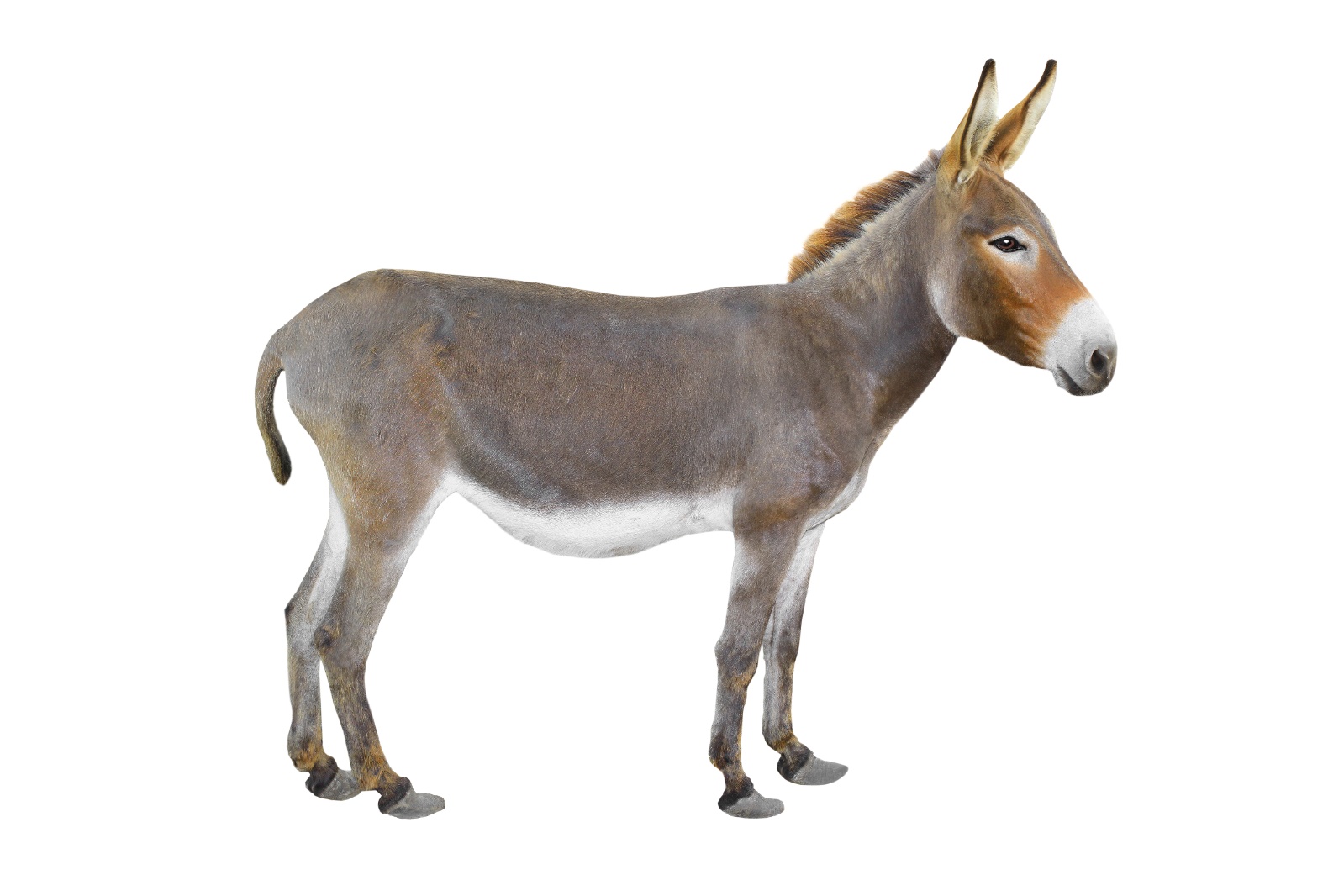 TRUE or FALSE?
Facts about horse riding
It is illegal to offer donkey rides on the beach.
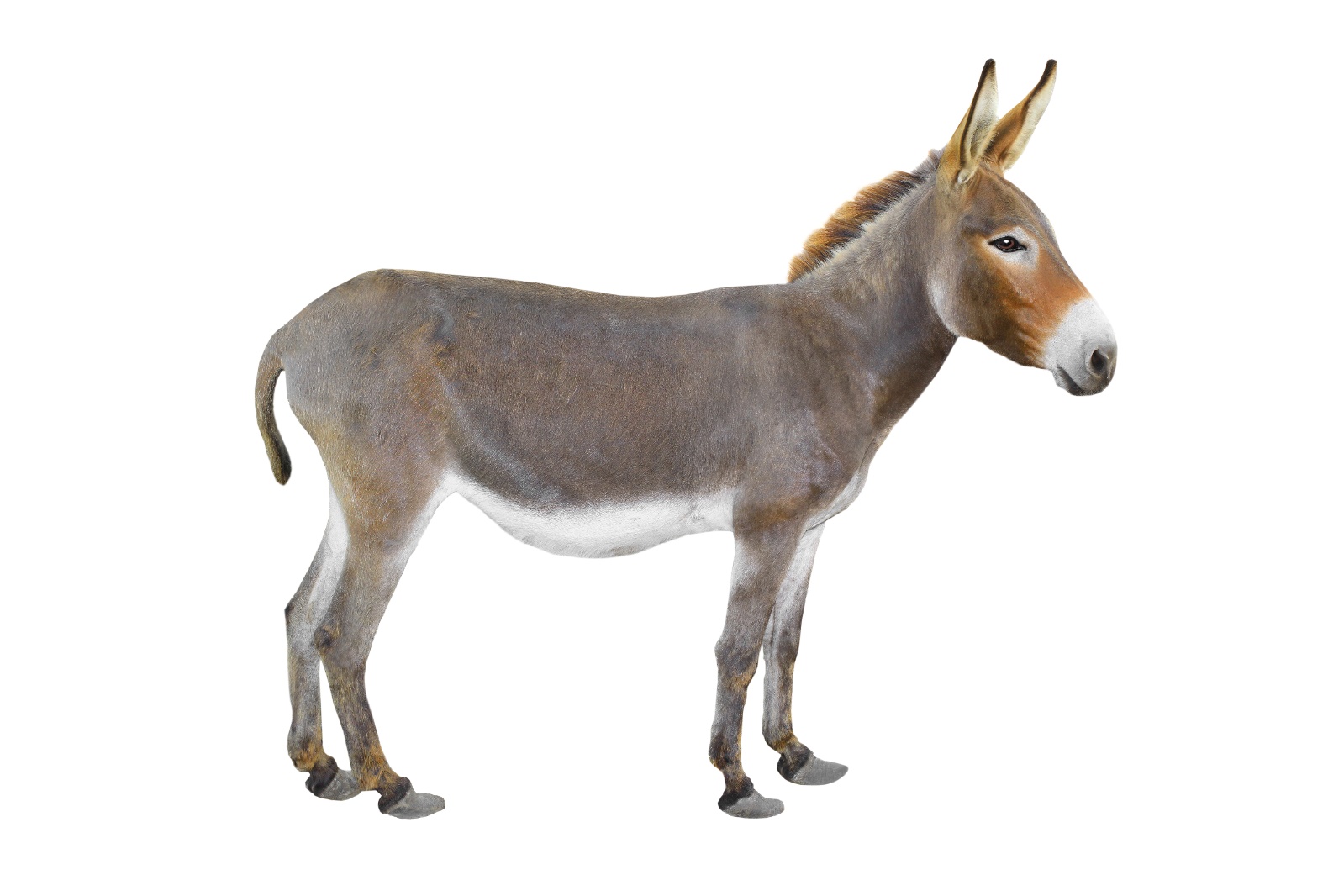 FALSE
Facts about horse riding
[Speaker Notes: People are allowed to offer donkey rides on the beach as long as the donkeys are fit, over 4 years old, wearing properly maintained tack and the donkeys are willing to be ridden. The owner must also have a license. The donkeys must have appropriate rest periods with tack removed and be given ample food and water. They also must have at least one day off a week.]
Horses can be really hurt by their saddle.
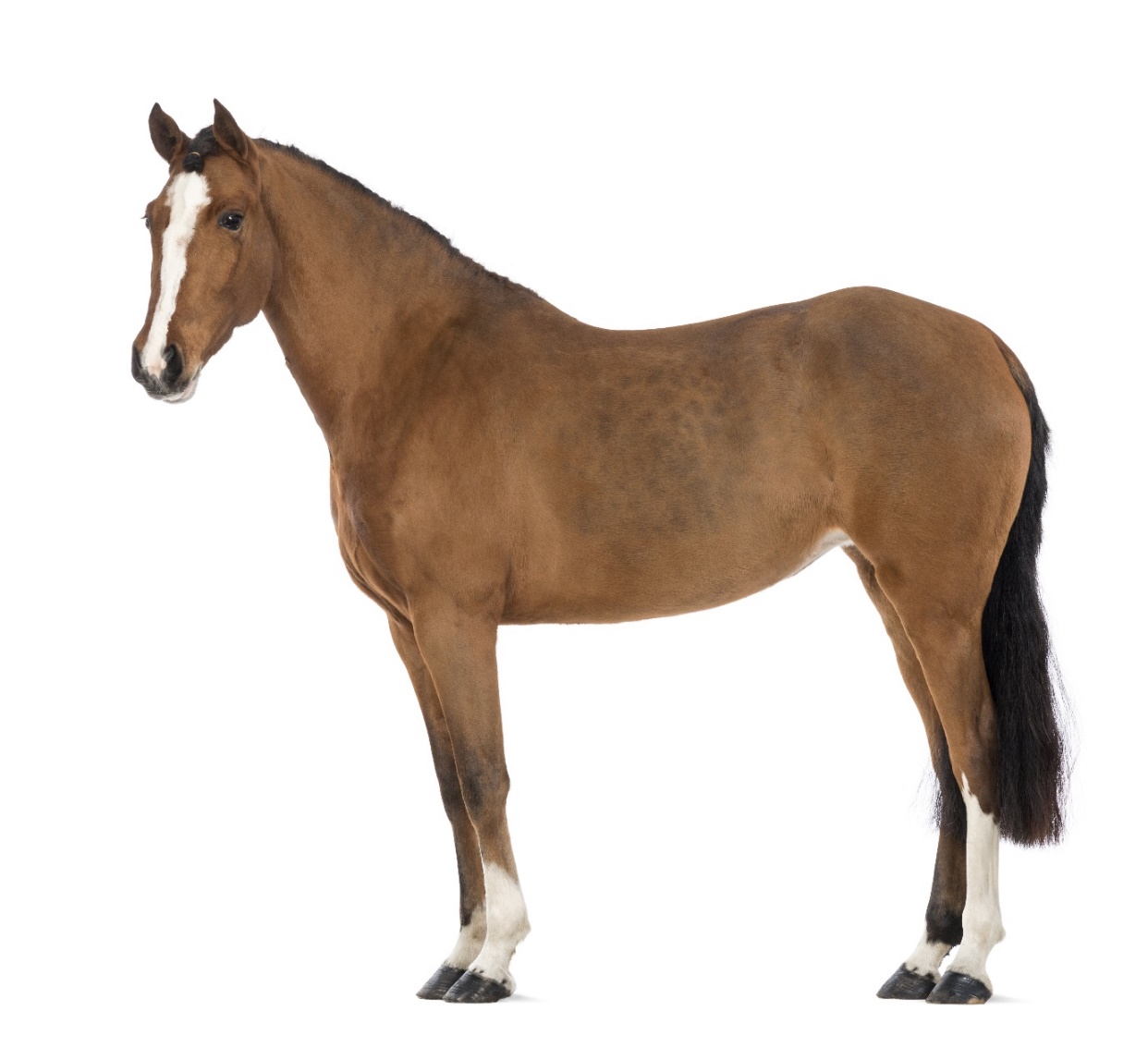 TRUE or FALSE?
Facts about horse riding
Horses can be really hurt by their saddle.
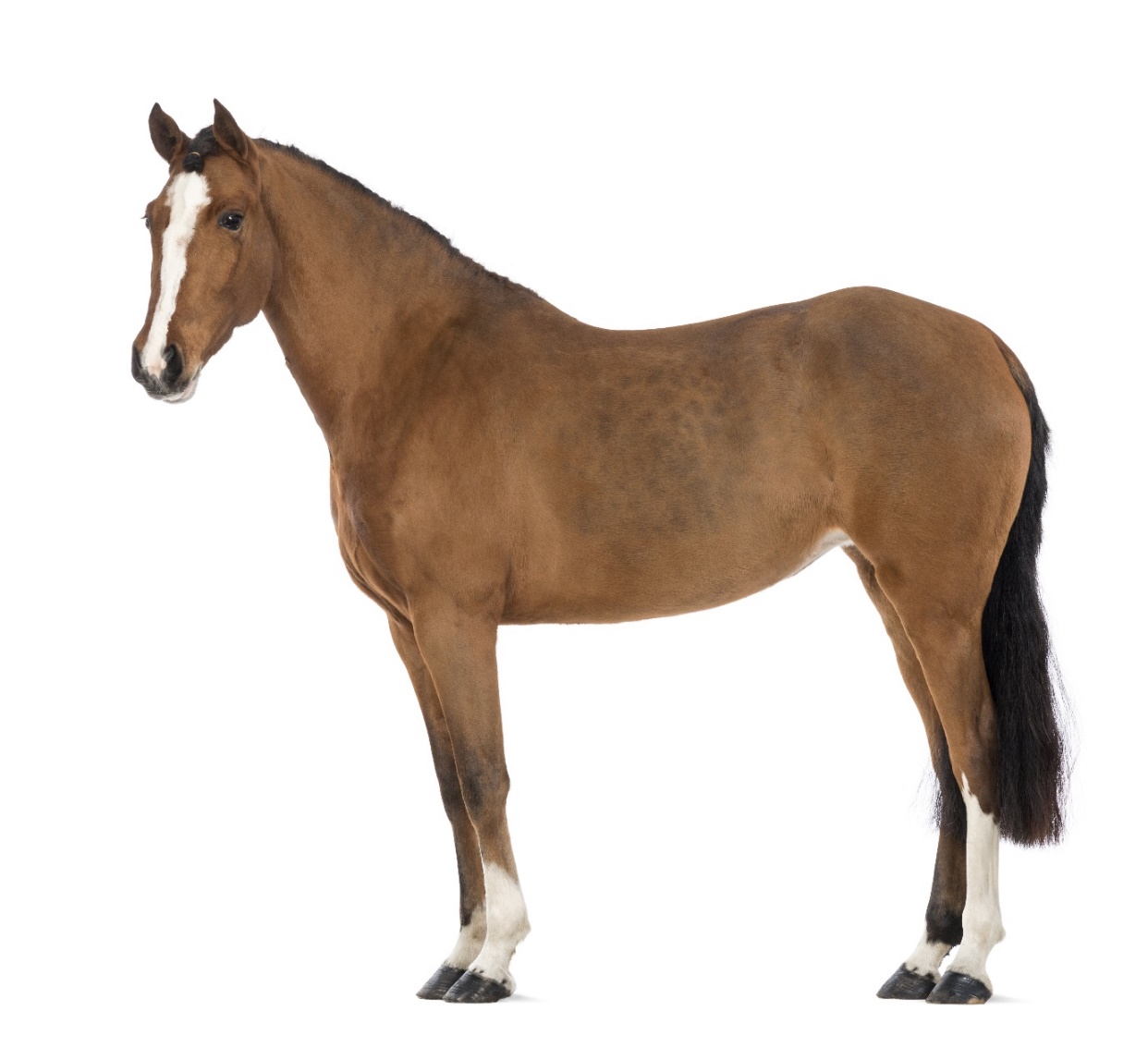 TRUE
Facts about horse riding
[Speaker Notes: It is important to make sure that a horse’s saddle is fitted properly by a professional and is checked regularly, as it can cause back problems and sores if it does not fit well. Liken to wearing shoes that don’t fit.]
Have the facts changed your mind at all?
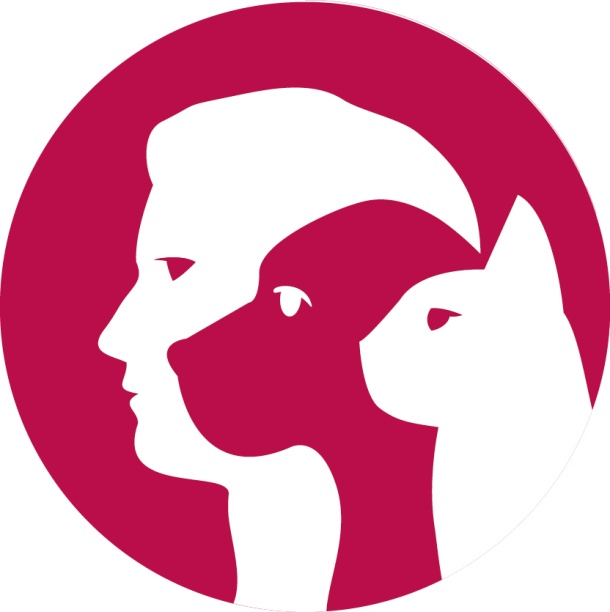 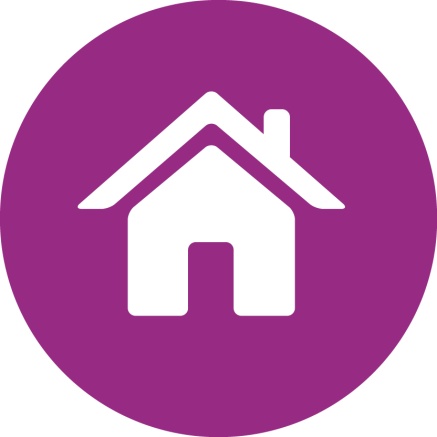 Does riding horses and donkeys meet their 5 Welfare Needs?
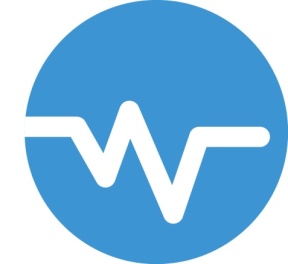 FRIENDS
A HOME
HEALTH
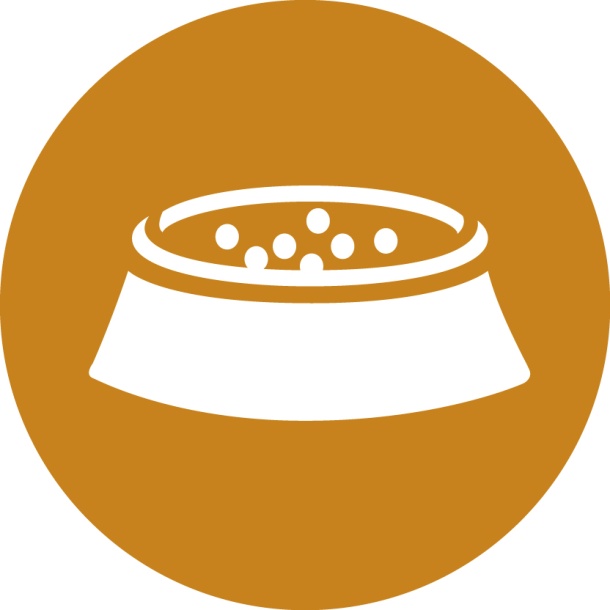 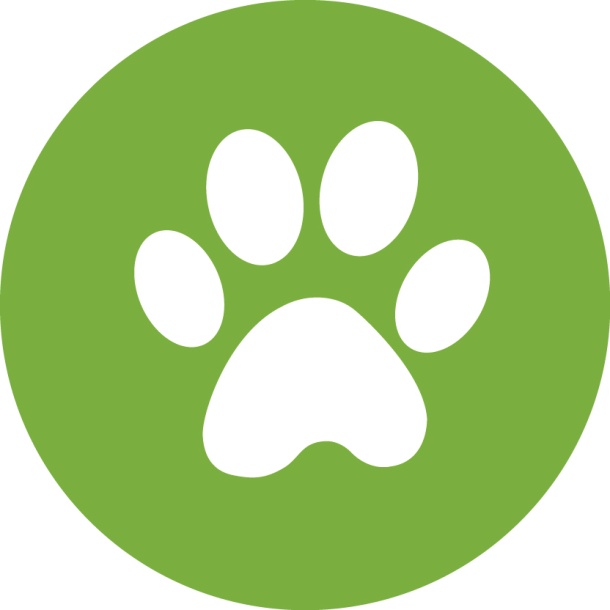 FOOD & WATER
EXERCISE & FUN
Facts about horse riding
Should dogs be used for jobs such as farming and police work?
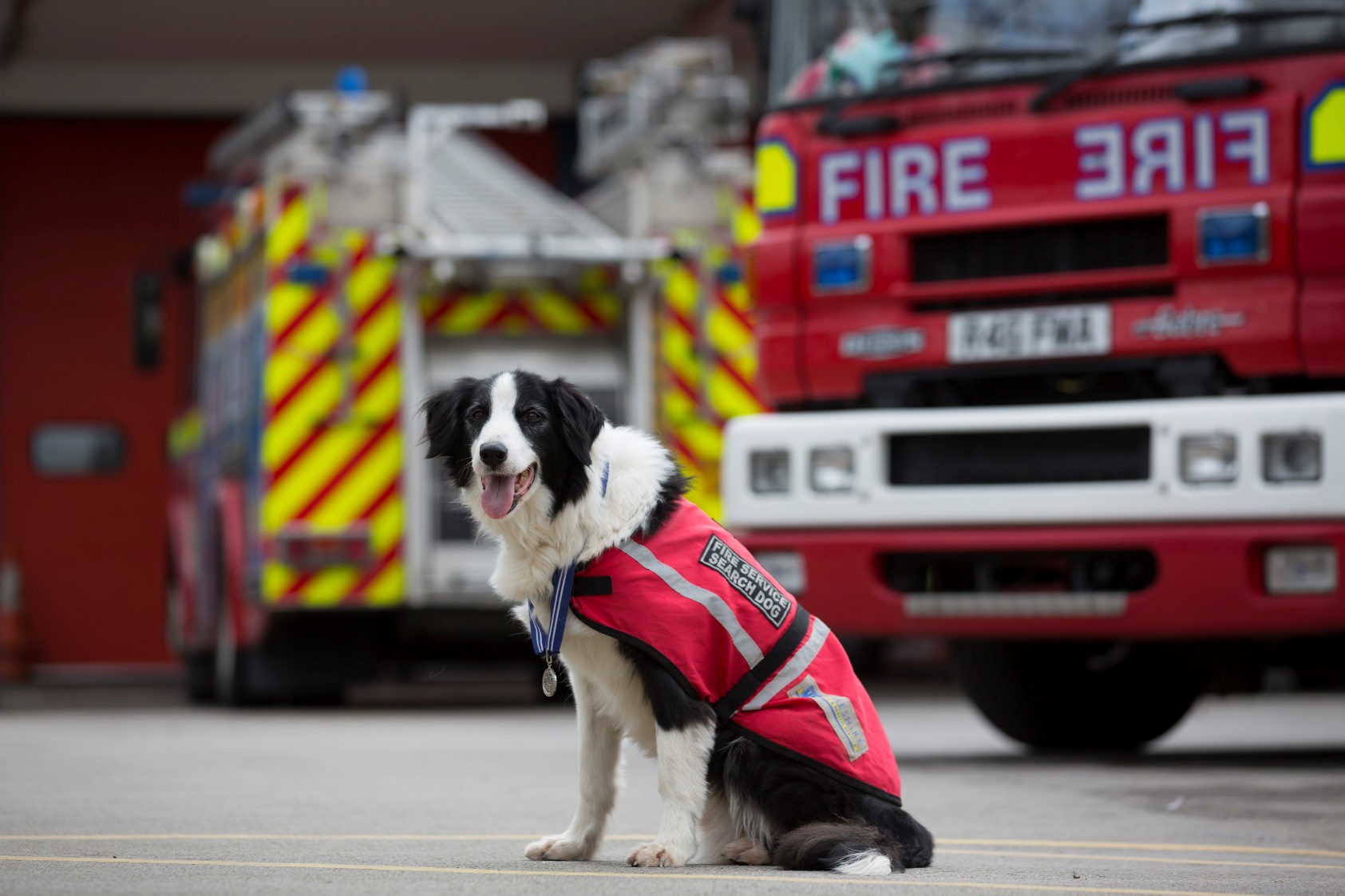 What do you think?
A dog was the first animal to be sent to space.
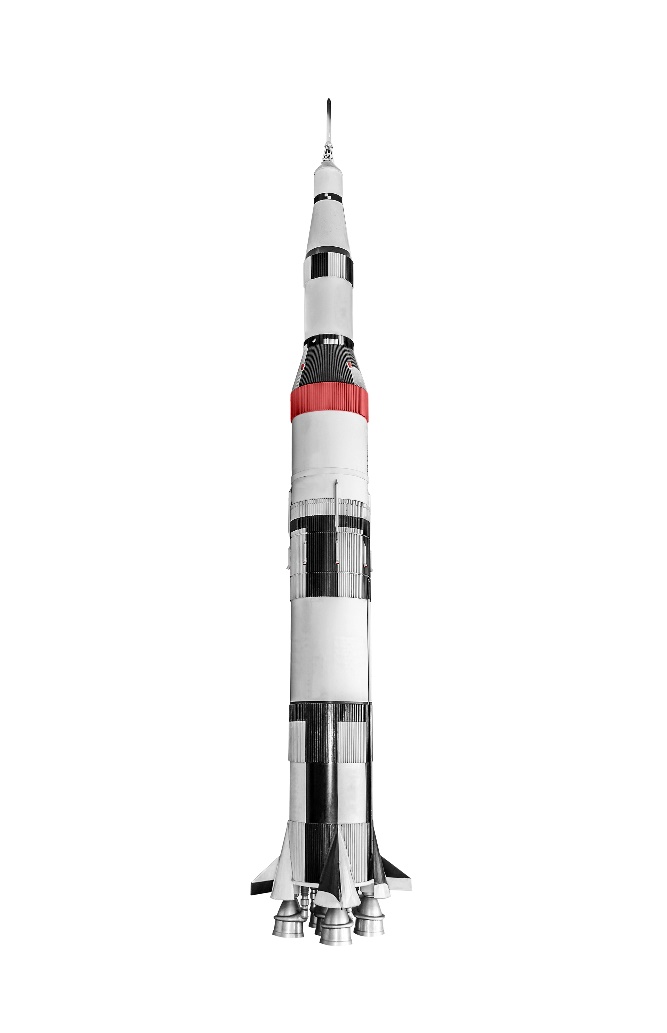 TRUE or FALSE?
Facts about dogs with jobs
A dog called Laika was launched in to space in 1957.
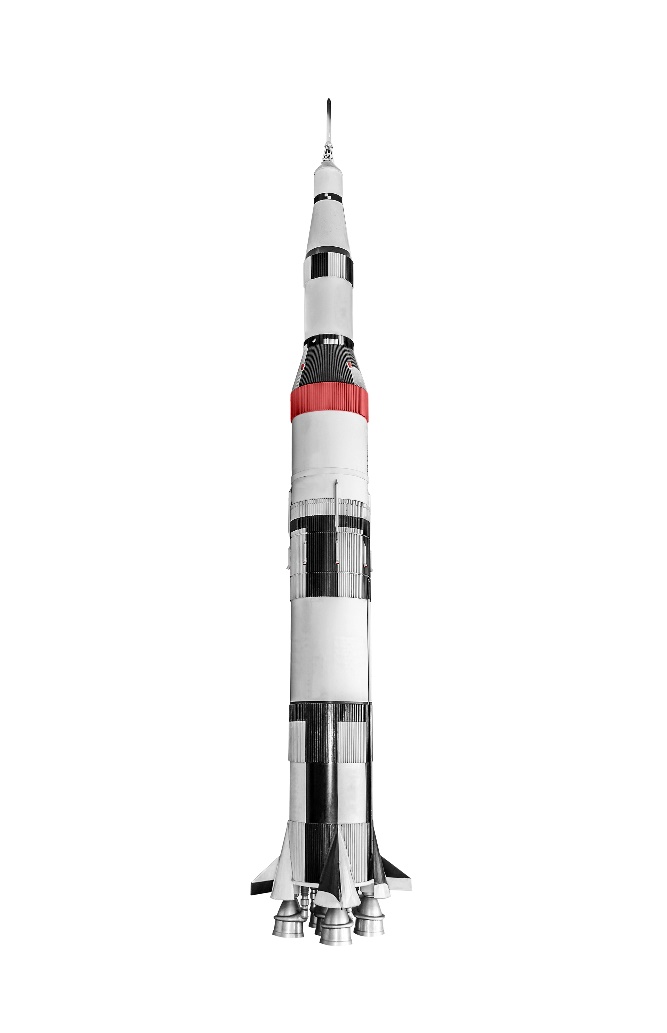 TRUE
Facts about dogs with jobs
[Speaker Notes: She was a husky type breed called Laika and was launched into space in 1957 in a Sputnik.]
In ancient times, dogs were used as hot water bottles.
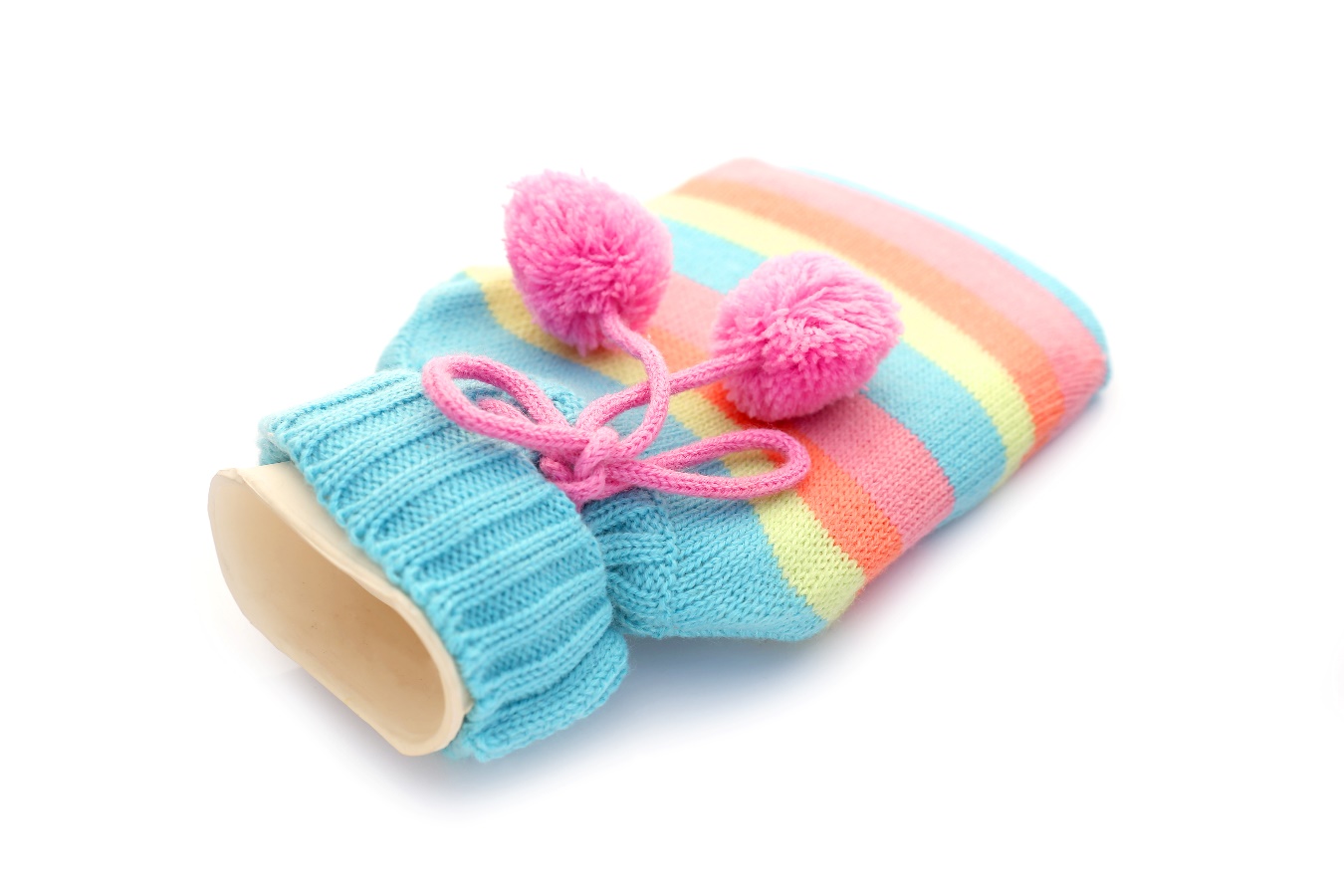 TRUE or FALSE?
Facts about dogs with jobs
In Ancient China people kept themselves warm by carrying around small dogs!
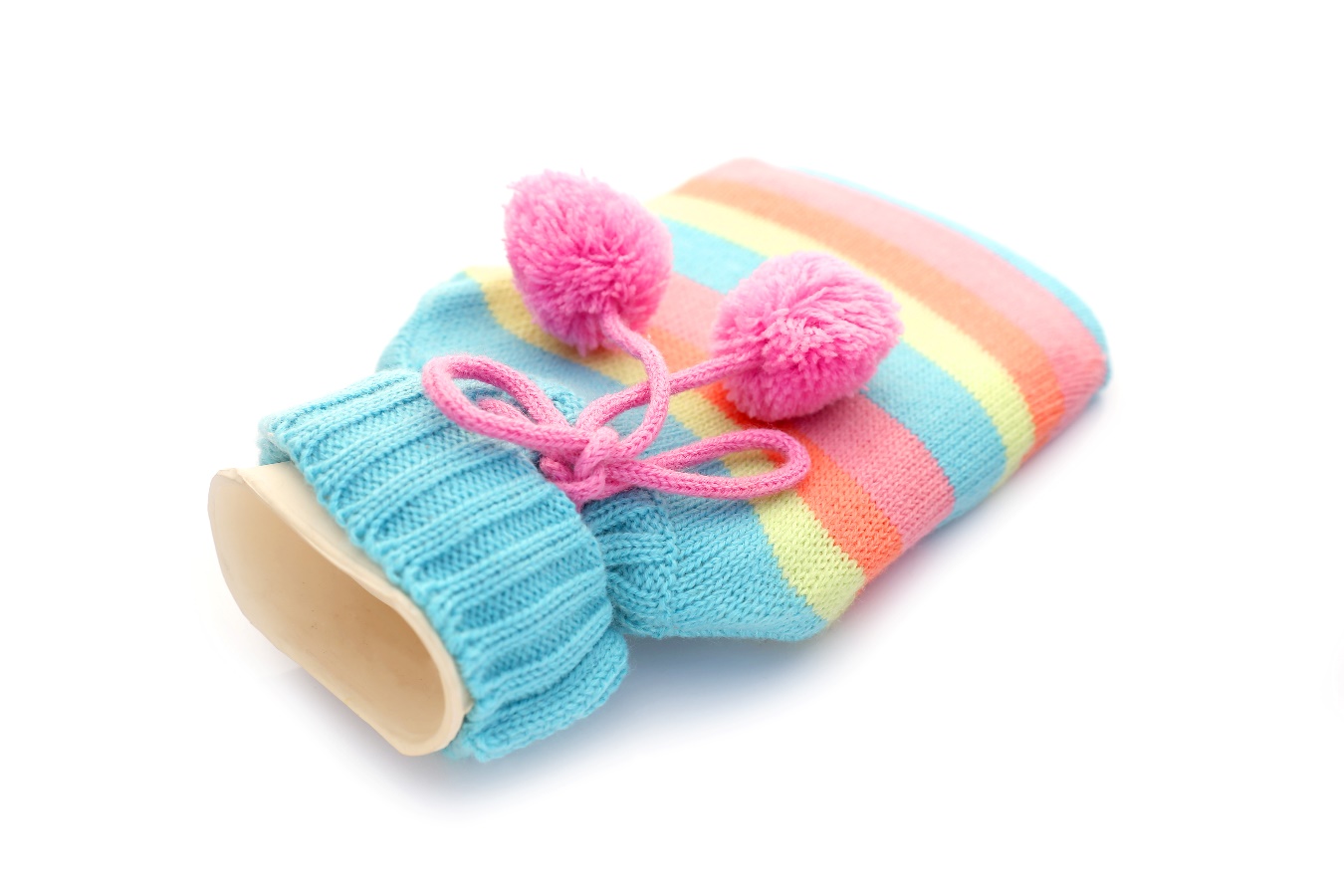 TRUE
Facts about dogs with jobs
[Speaker Notes: In Ancient China, when the weather was cold, people would keep themselves warm by carrying around small dogs! They kept them up their sleeves like hot water bottles.]
Some dogs were bred to hunt lions
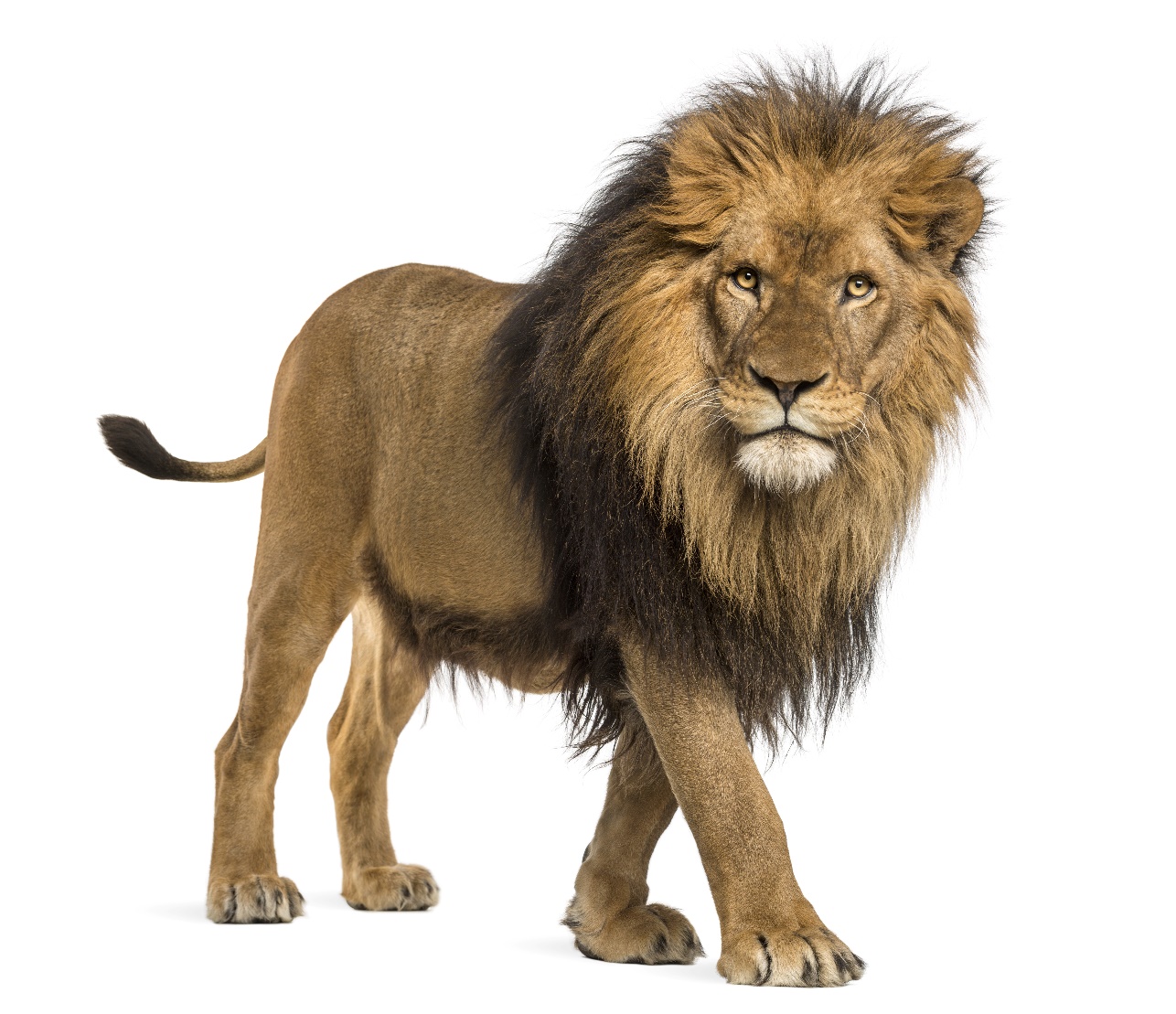 TRUE or FALSE?
Facts about dogs with jobs
Some dogs were bred to hunt lions.
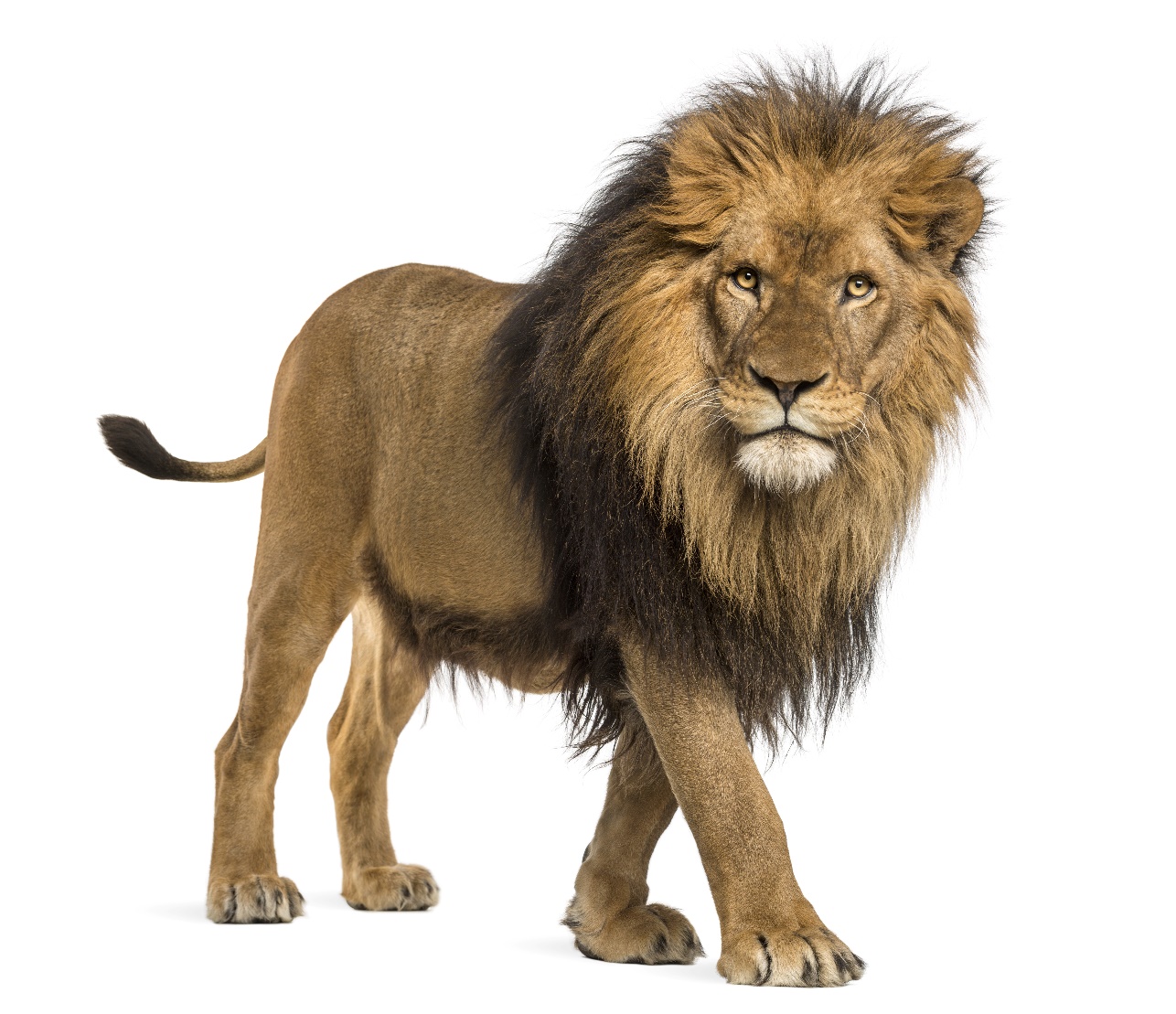 TRUE
Facts about dogs with jobs
[Speaker Notes: Rhodesian Ridgebacks were originally bred to hunt lions!

You could also bring up that dogs help to save people’s lives and show these links:
https://www.bbc.co.uk/news/magazine-33463191
https://metro.co.uk/2017/09/21/rescue-dog-who-has-saved-52-lives-is-hard-at-work-after-mexico-earthquake-6944553/]
Have the facts changed your mind at all?
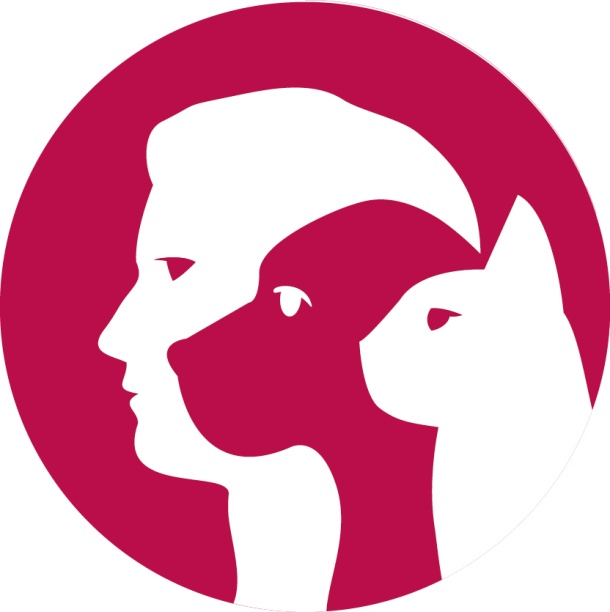 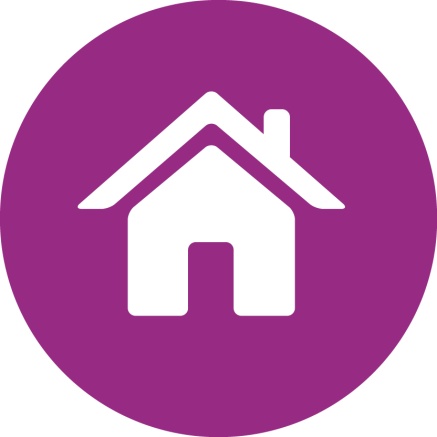 Does using dogs for jobs meet their 5 Welfare Needs?
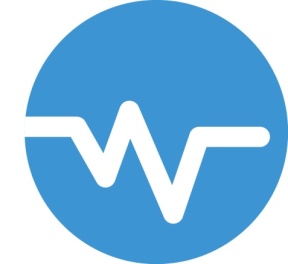 FRIENDS
A HOME
HEALTH
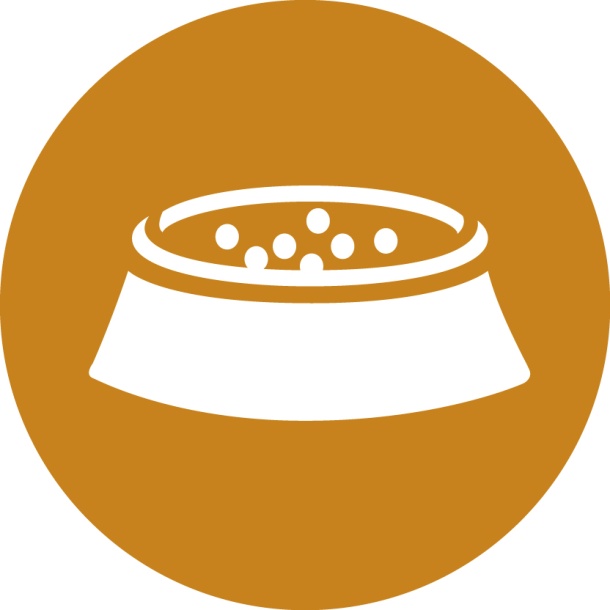 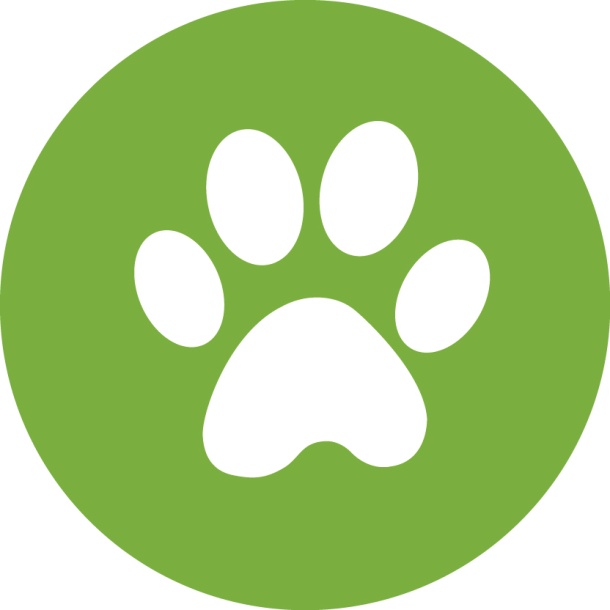 FOOD & WATER
EXERCISE & FUN
Facts about dogs with jobs
Should we neuter/spay animals?
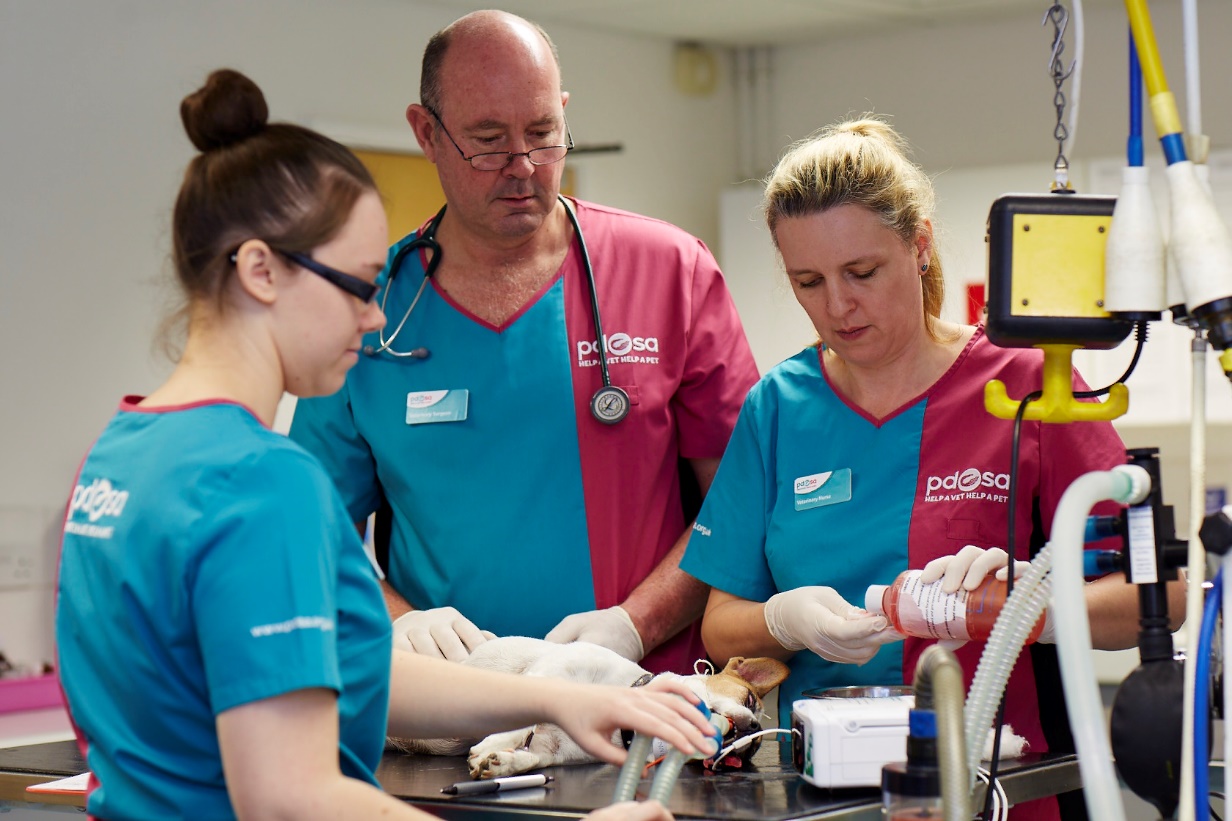 What do you think?
[Speaker Notes: Neutering/spaying is where the animal has an operation so that they wont be able to have babies.]
Spaying and neutering your pet can help prevent other illnesses.
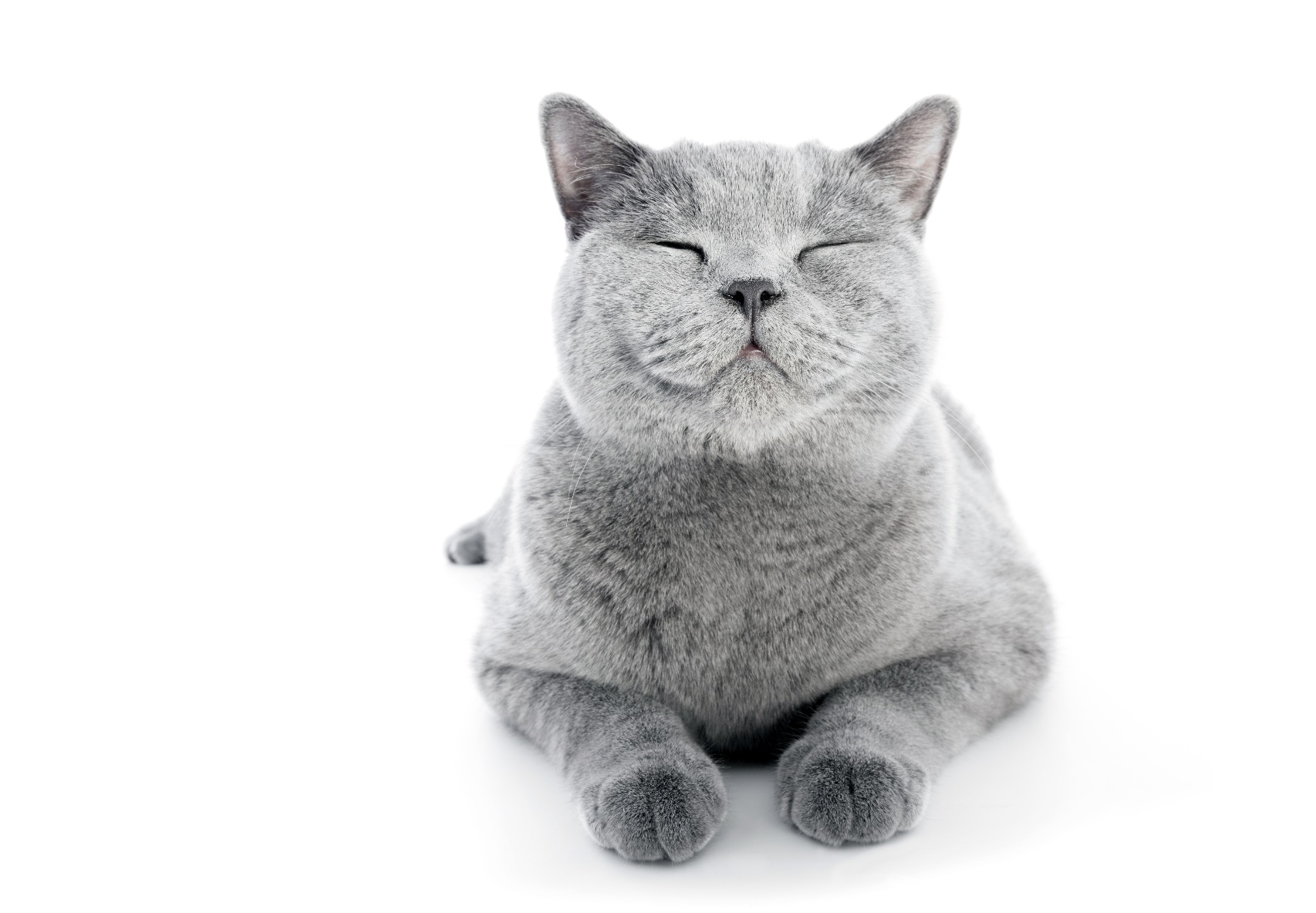 TRUE or FALSE?
Facts about spaying/neutering
Spaying and neutering your pet can help prevent infections and even some kinds of cancer.
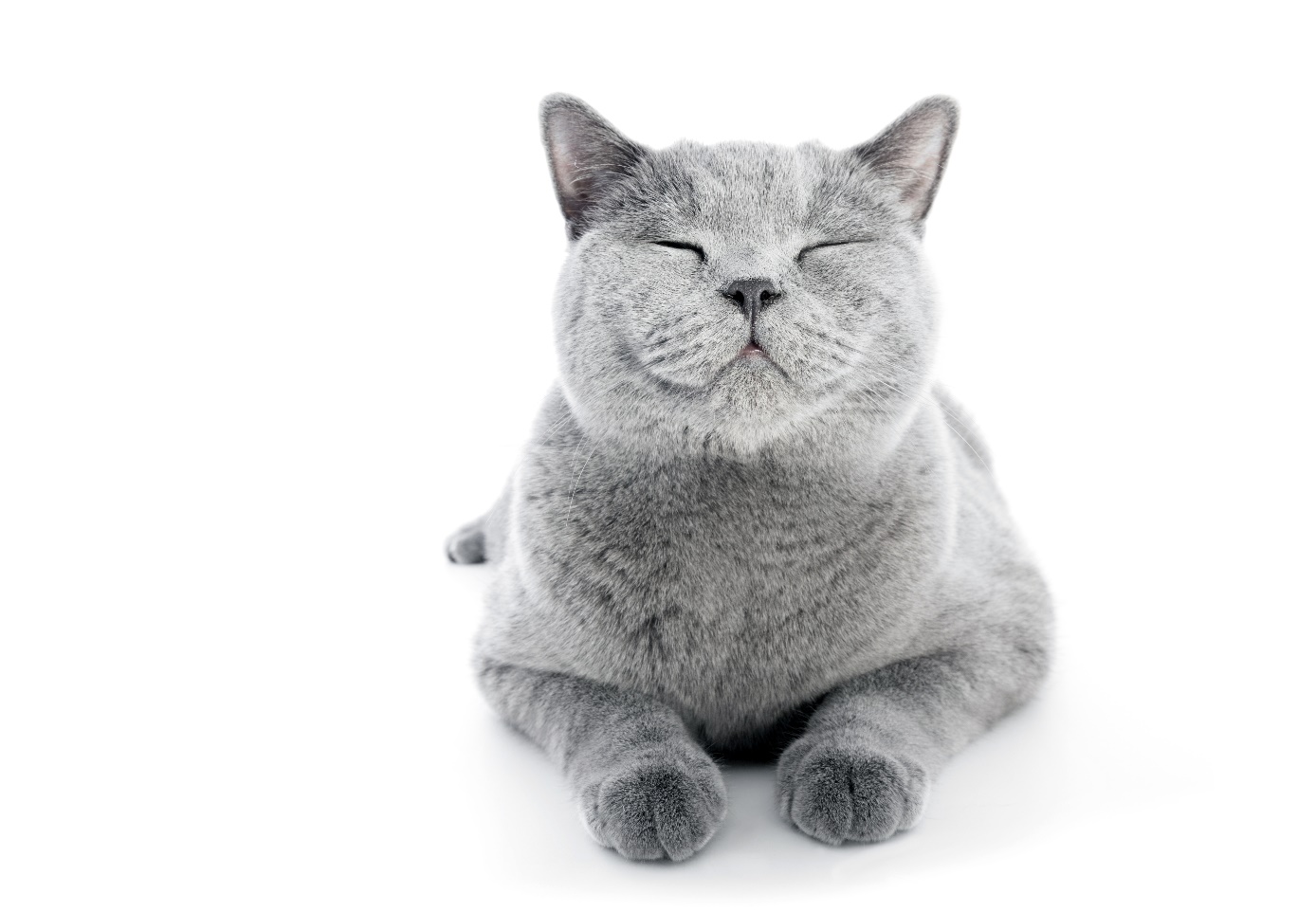 TRUE
Facts about spaying/neutering
[Speaker Notes: It can actually help prevent some kinds of cancer and infections.]
Spaying/neutering your pet will make them fat.
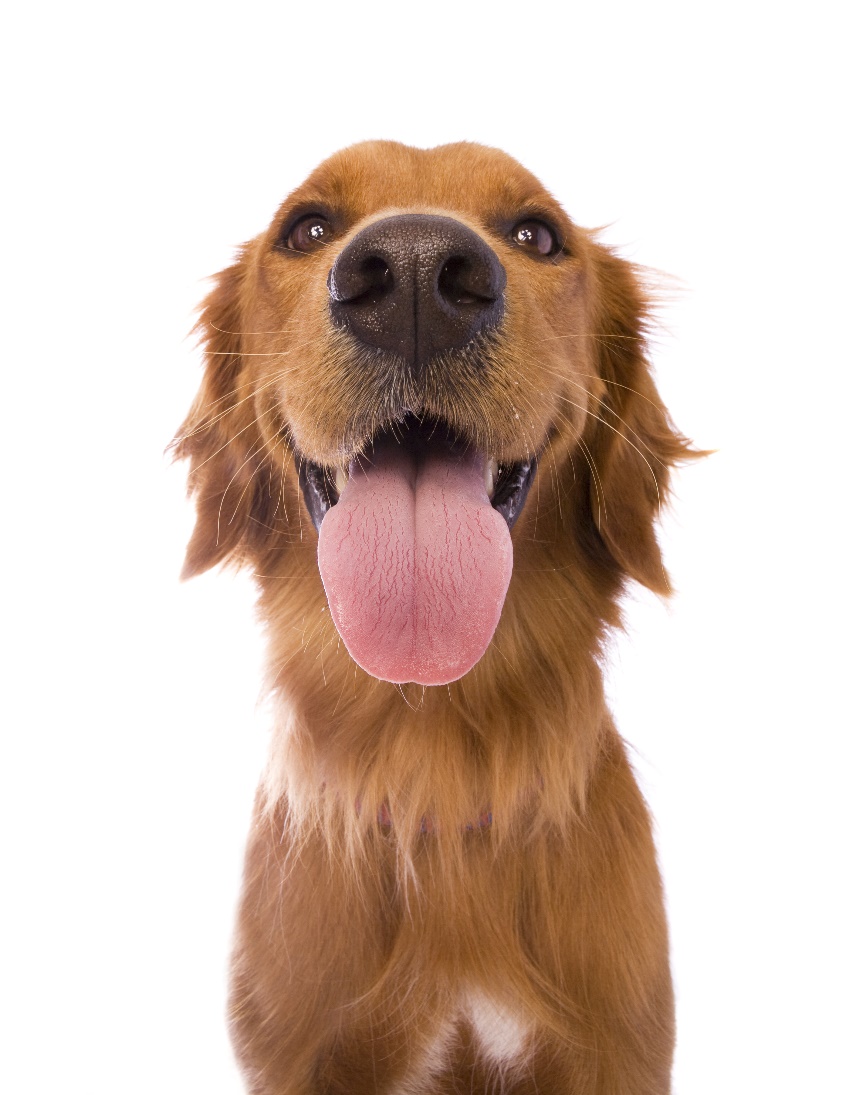 TRUE or FALSE?
Facts about spaying/neutering
Your pet will become overweight if they’re overfed and under-exercised.
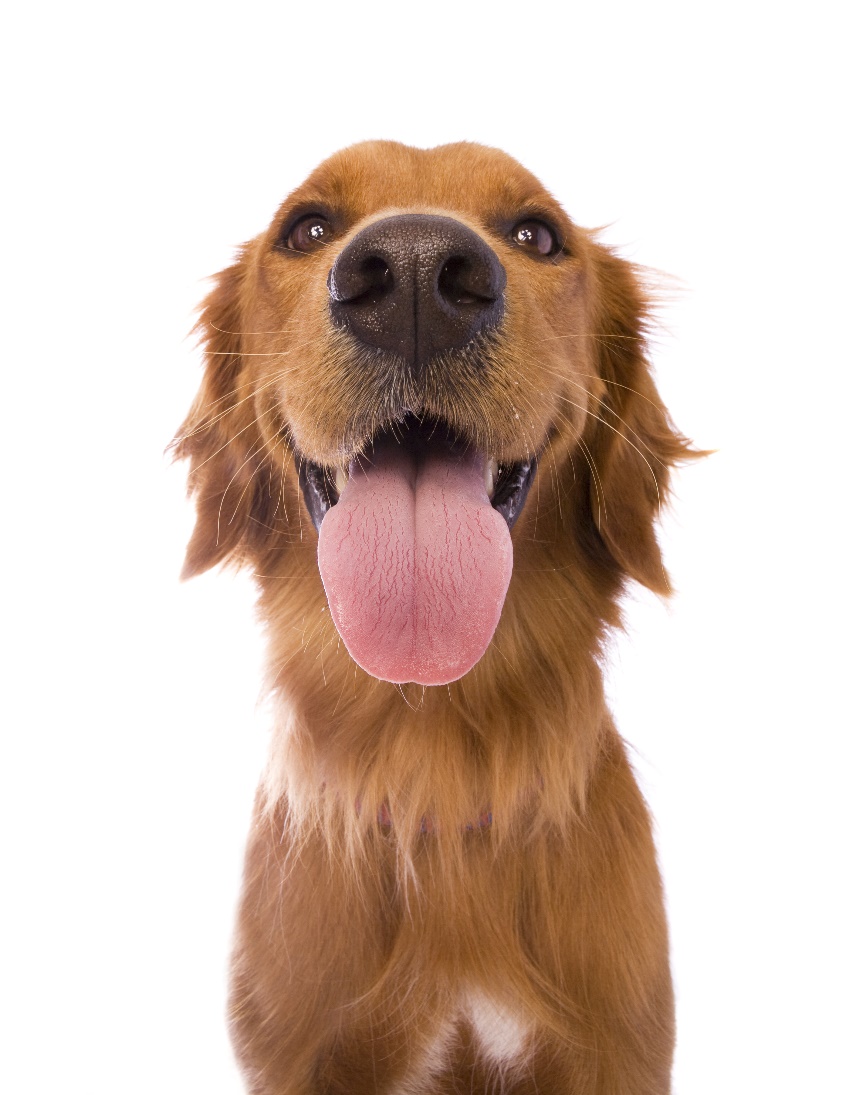 FALSE
Facts about spaying/neutering
[Speaker Notes: Your pets will only become fat if you give them too much food and not enough exercise.]
It’s not fair to take away their right to produce offspring.
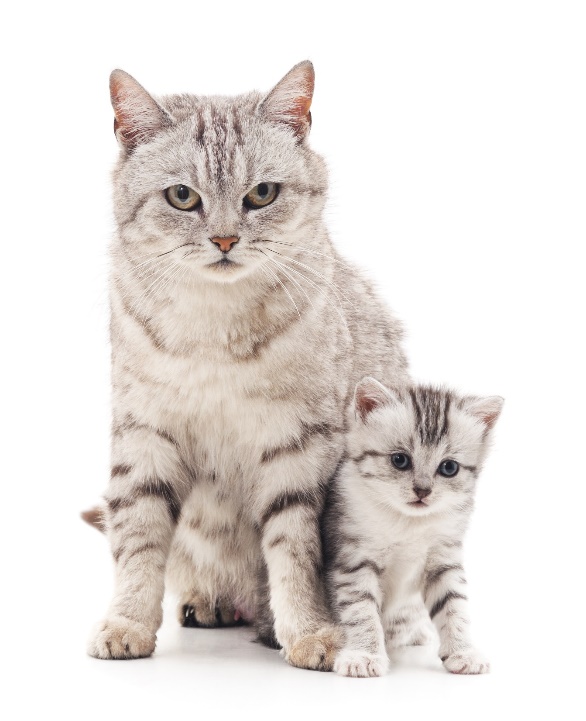 TRUE or FALSE?
Facts about spaying/neutering
Thousands of unwanted pets are left without a home each year.
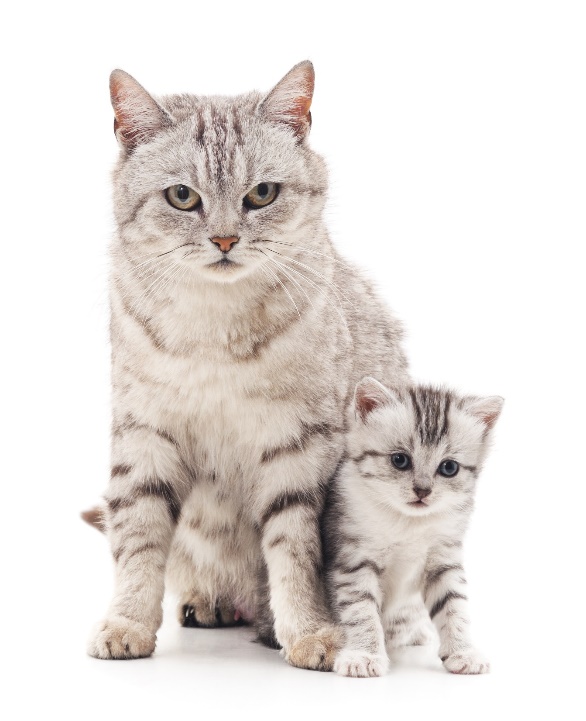 FALSE
Facts about spaying/neutering
Have the facts changed your mind at all?
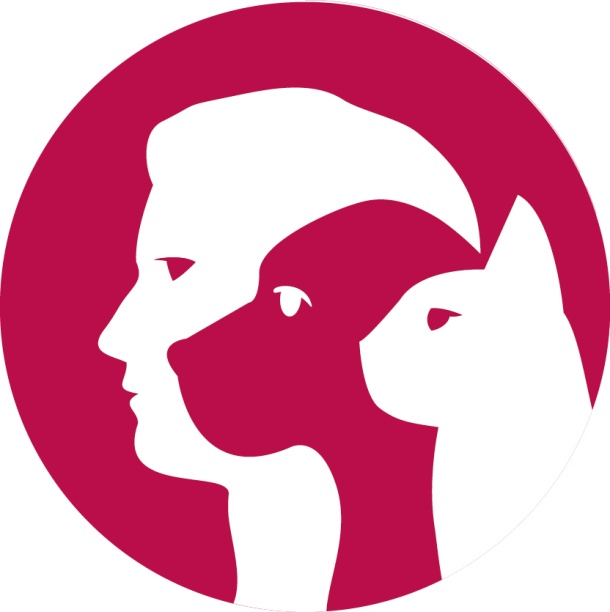 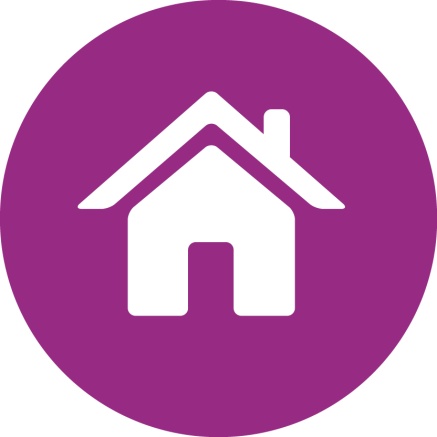 Does spaying/neutering animals meet their 5 Welfare Needs?
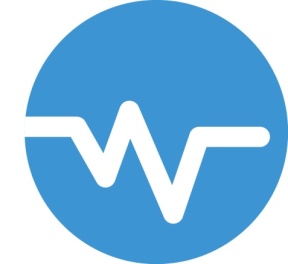 FRIENDS
A HOME
HEALTH
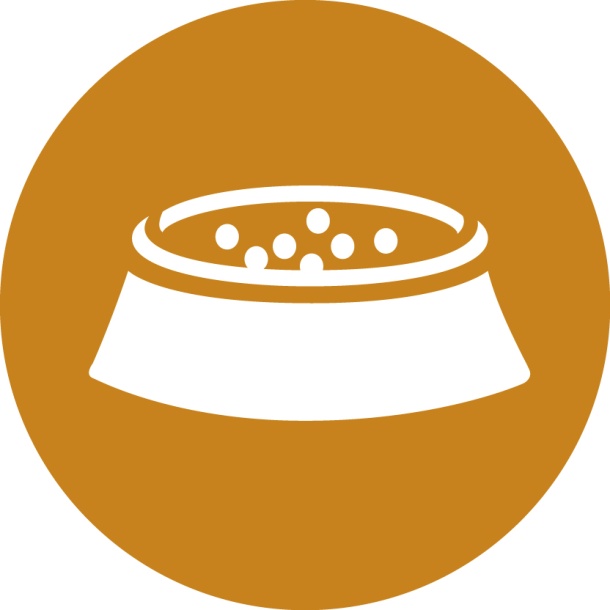 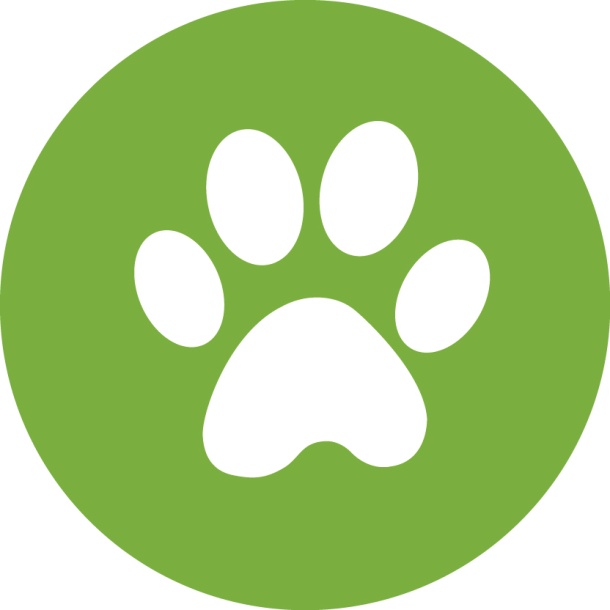 FOOD & WATER
EXERCISE & FUN
Facts about spaying/neutering
It is ok to have different opinions as long as you can explain why!
?
As pet owners we need to make sure we meet the needs of our pets.
What are the 5 Welfare Needs?
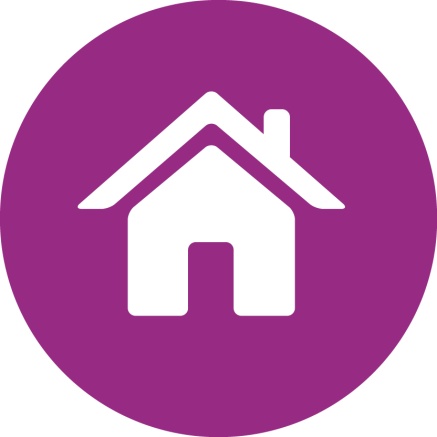 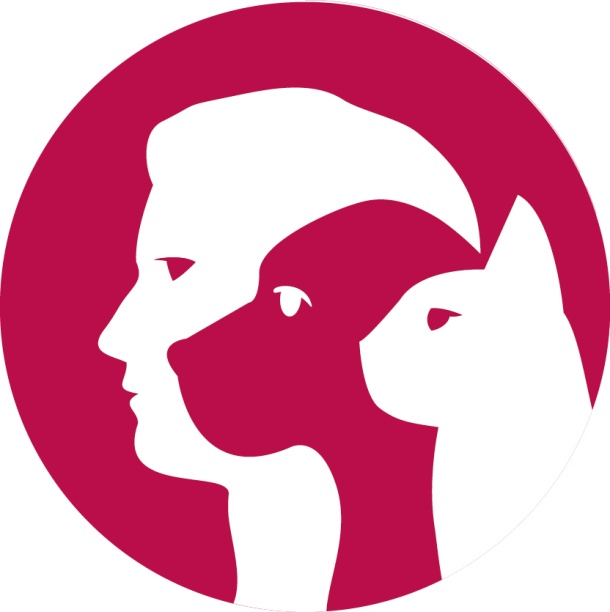 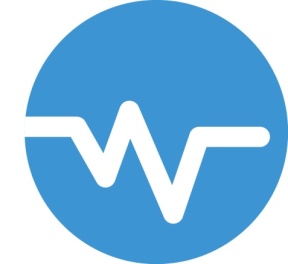 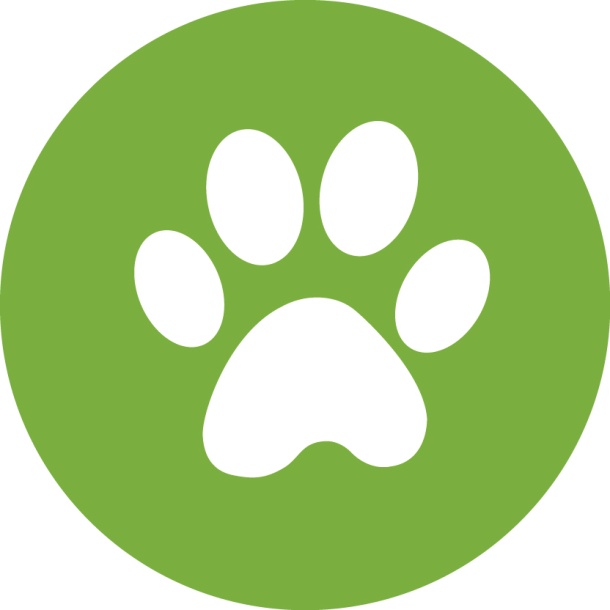 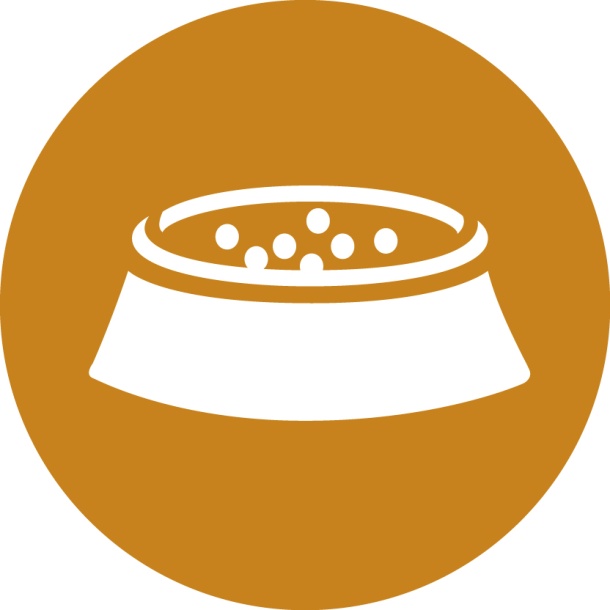 HEALTH
A HOME
FRIENDS
EXERCISE & FUN
FOOD & WATER
Thanks!
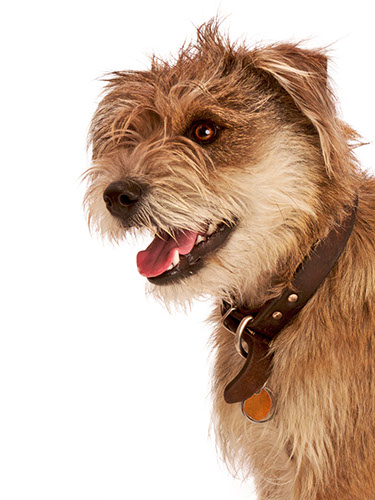 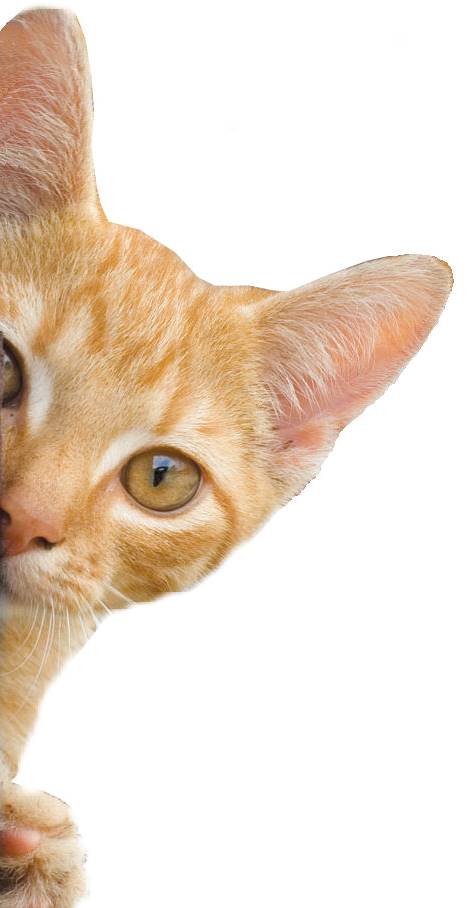 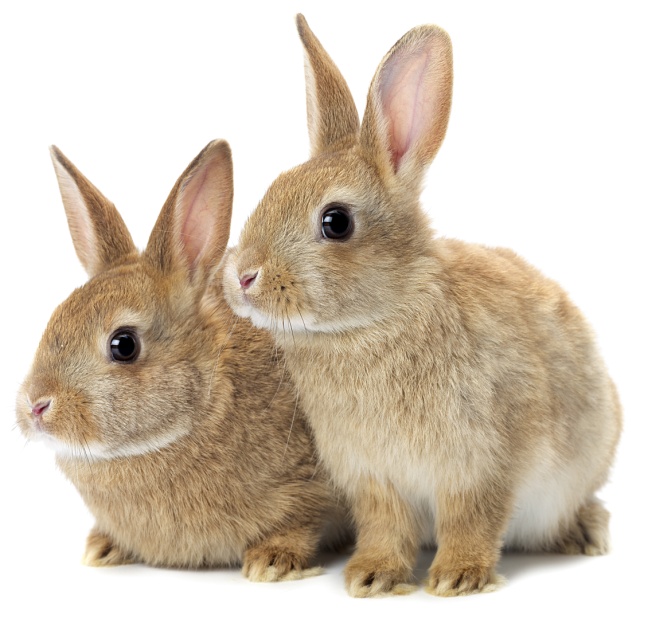